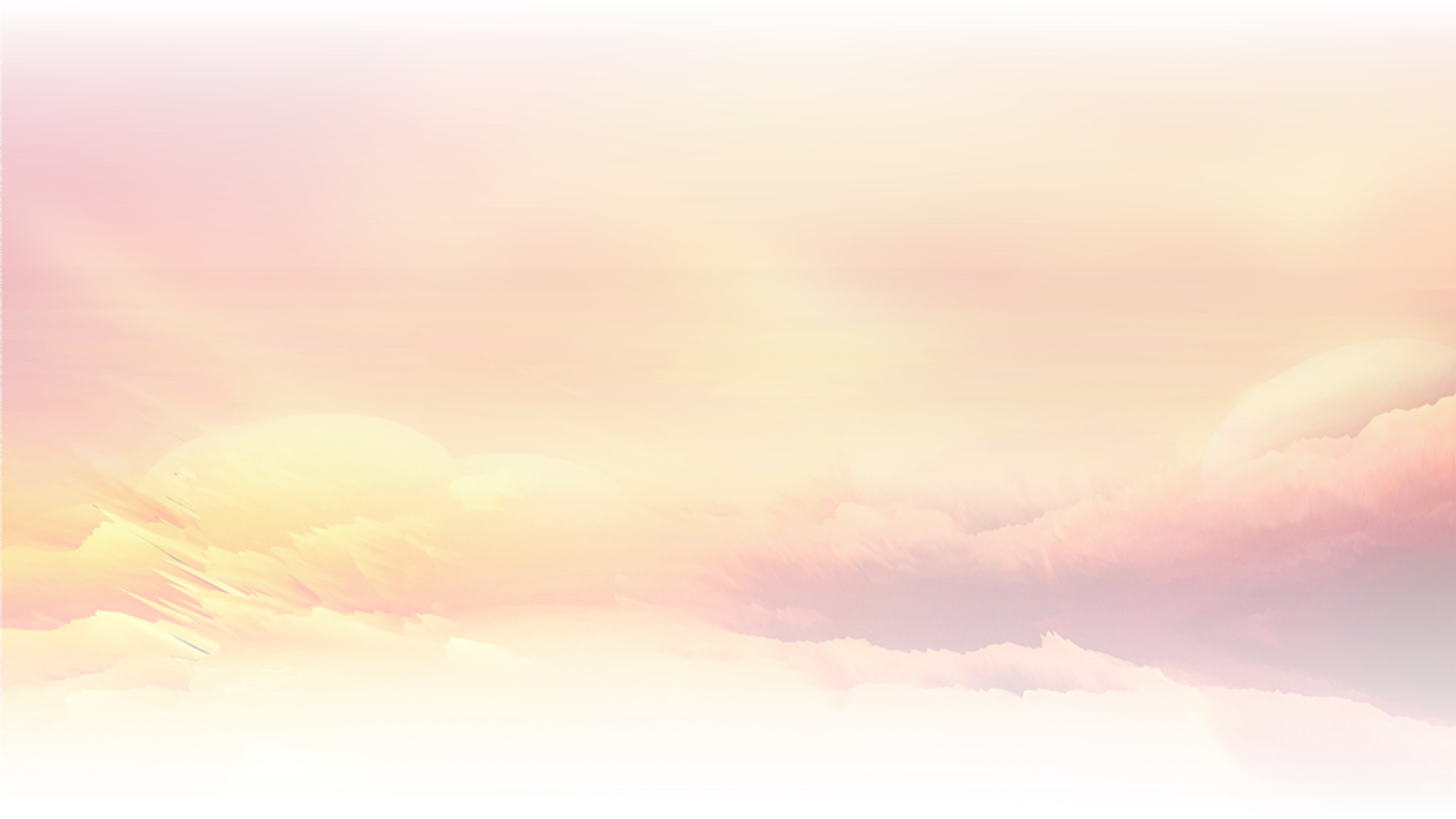 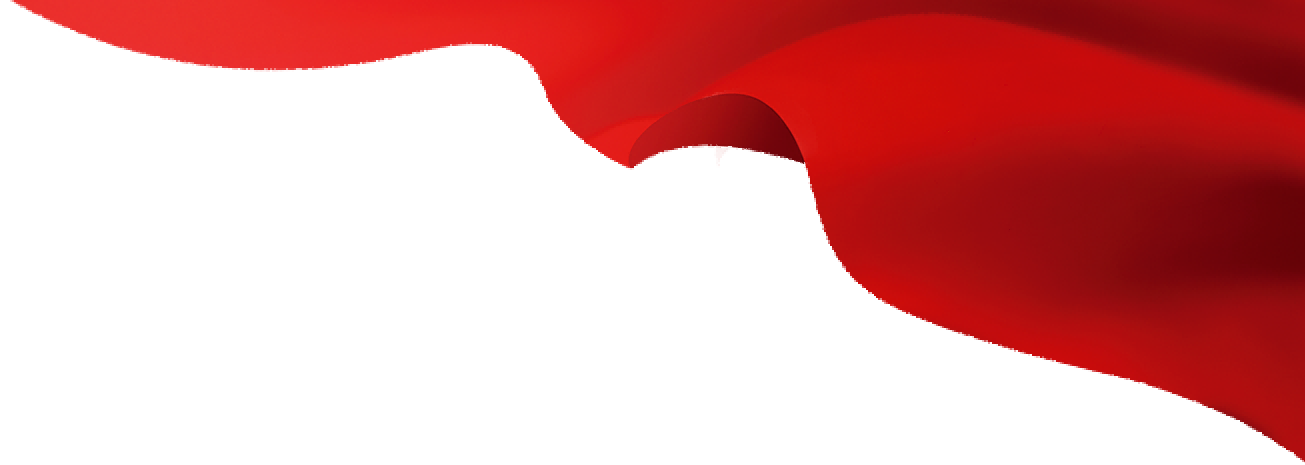 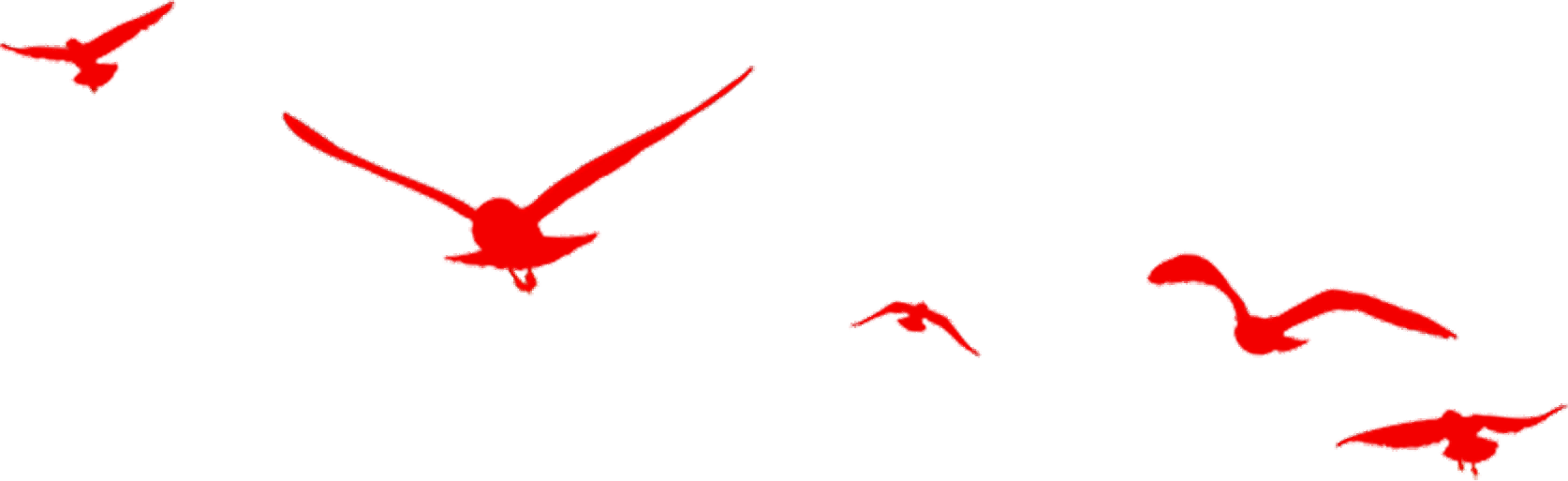 2024年度
淮阴区安排工作退役士兵工作方案
政策解读
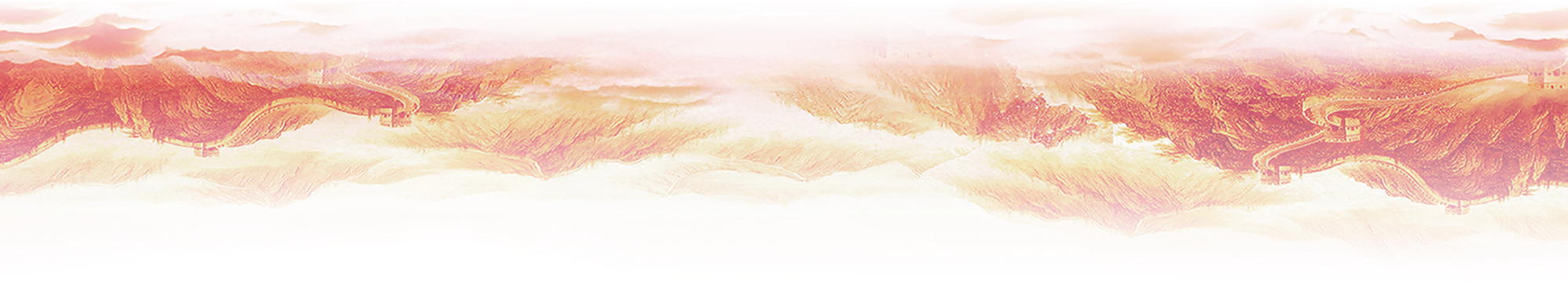 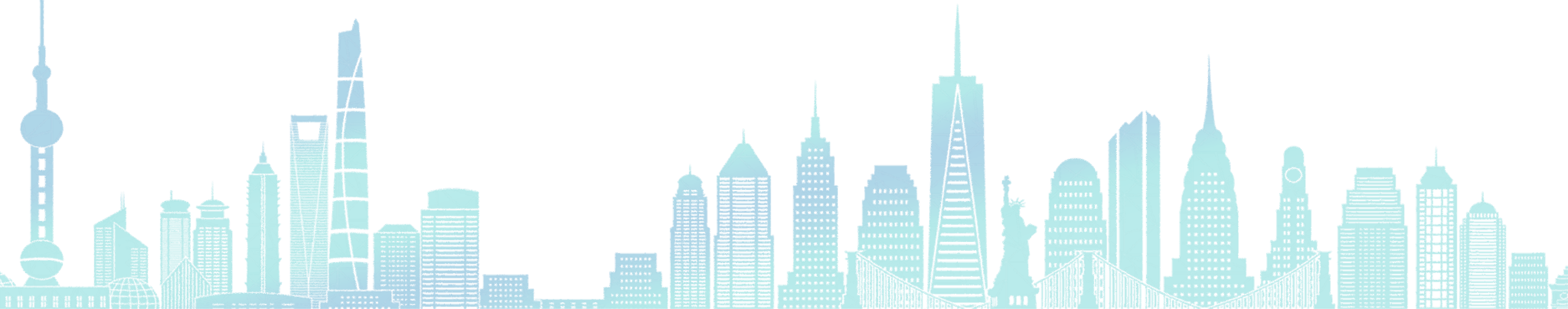 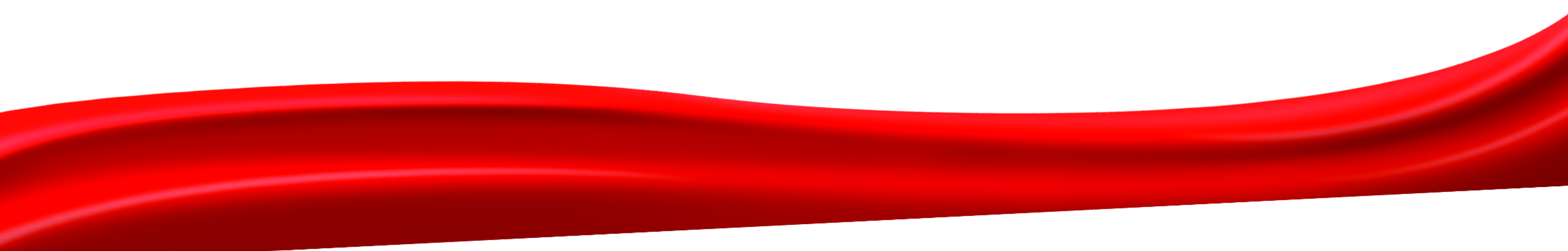 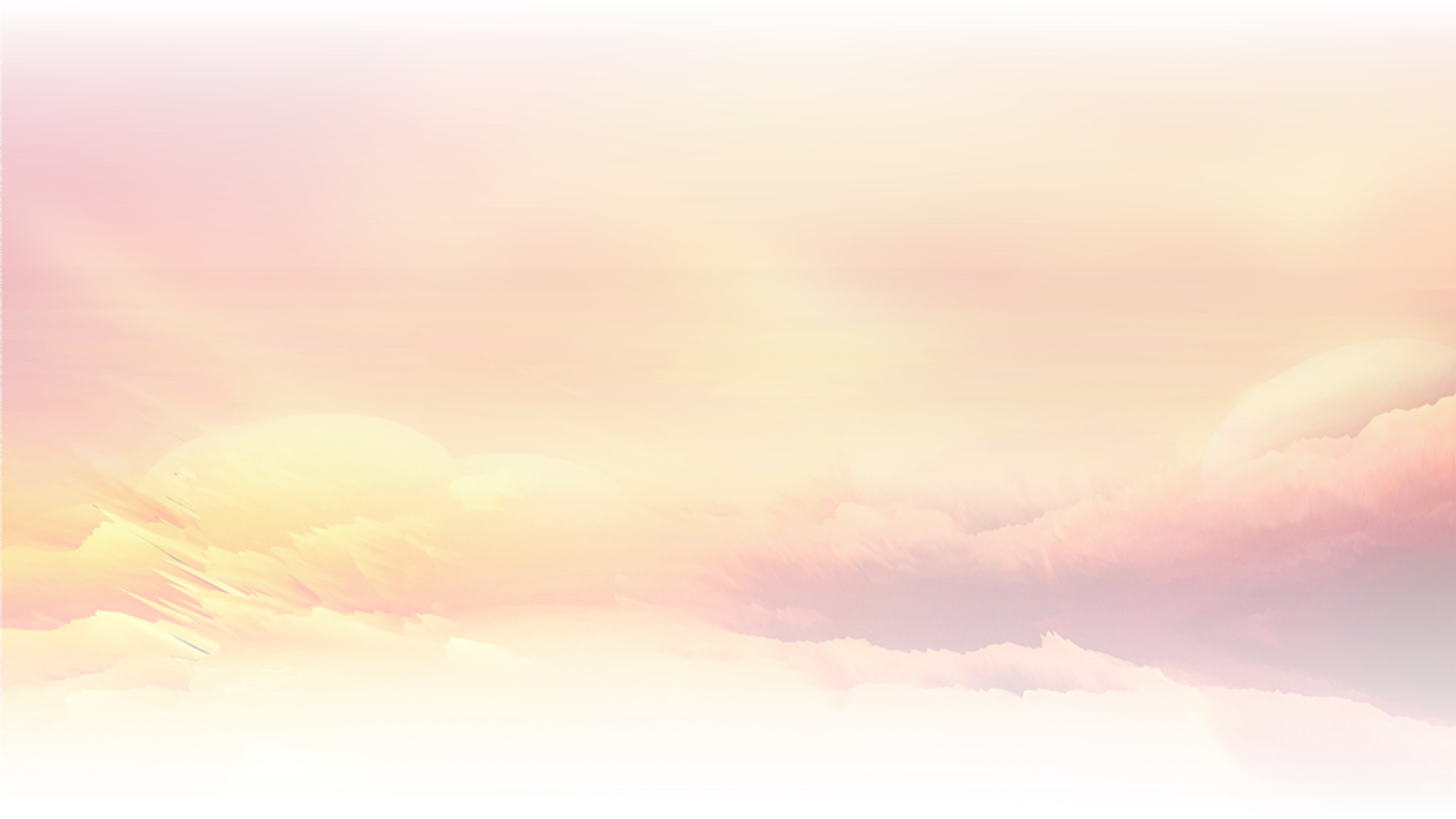 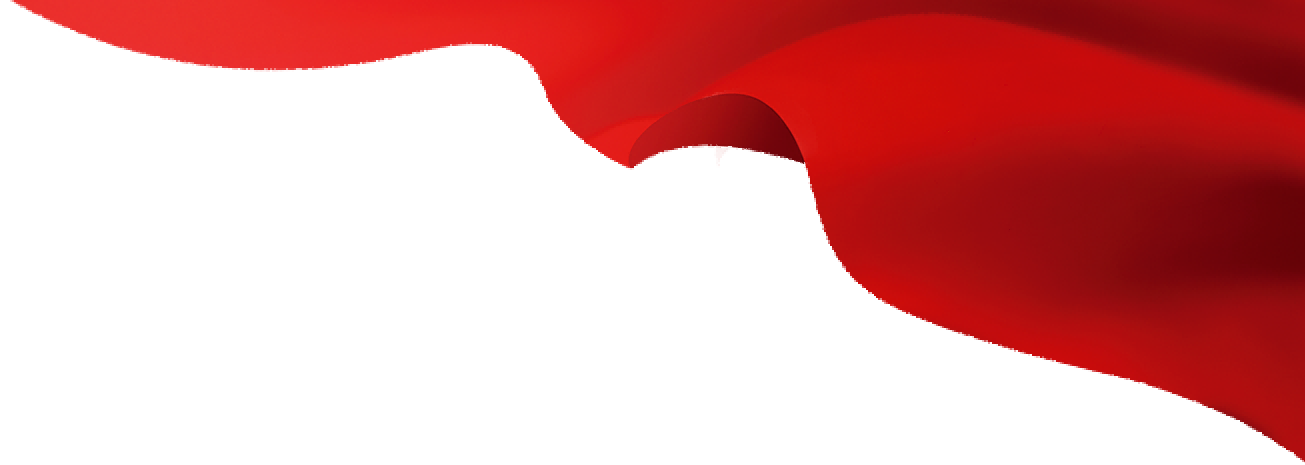 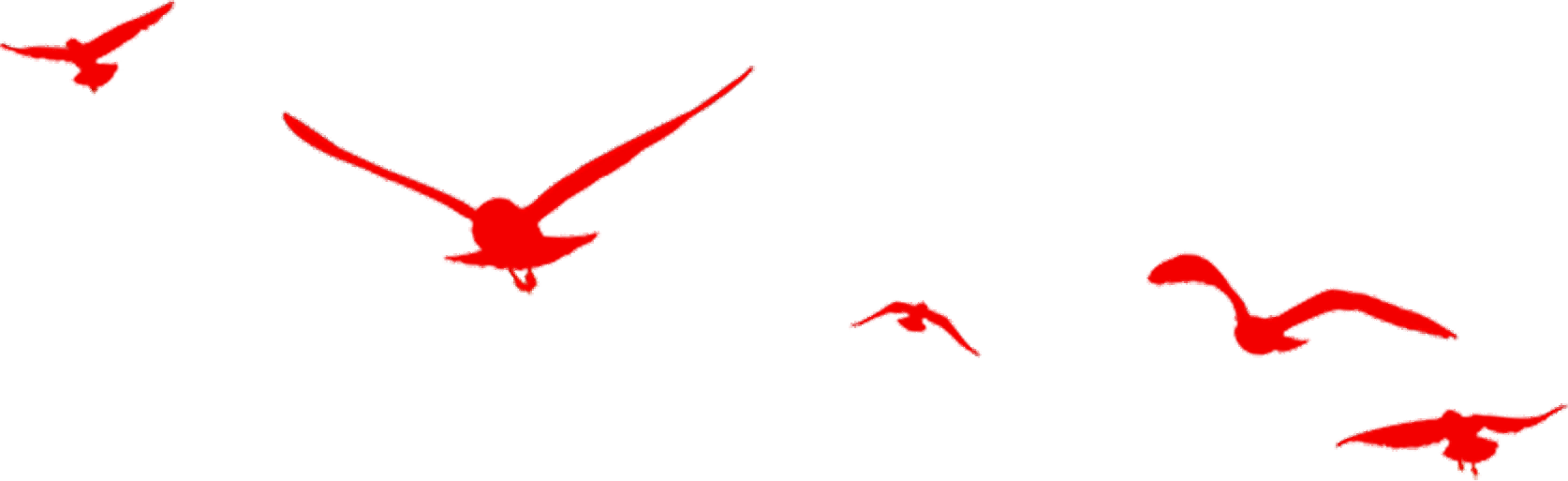 目录
1
2
出台背景
主要依据
CONTENTS
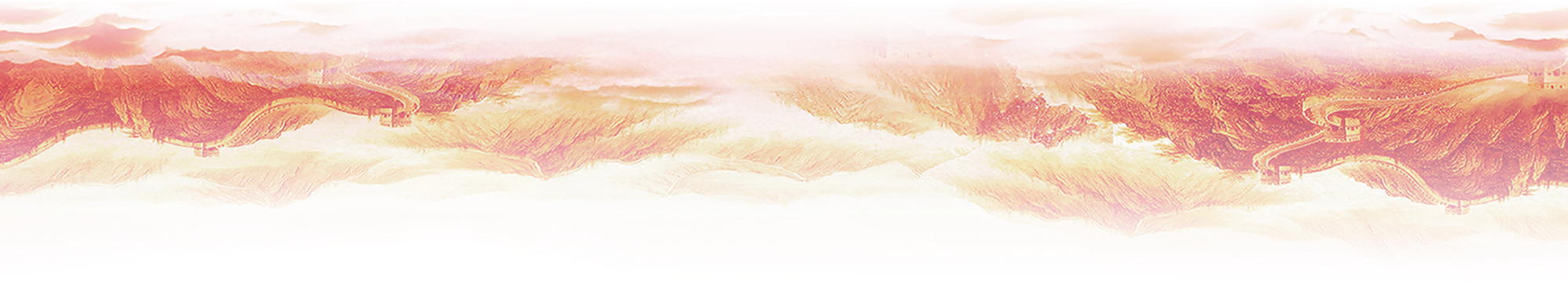 3
4
工作目标
解决的问题
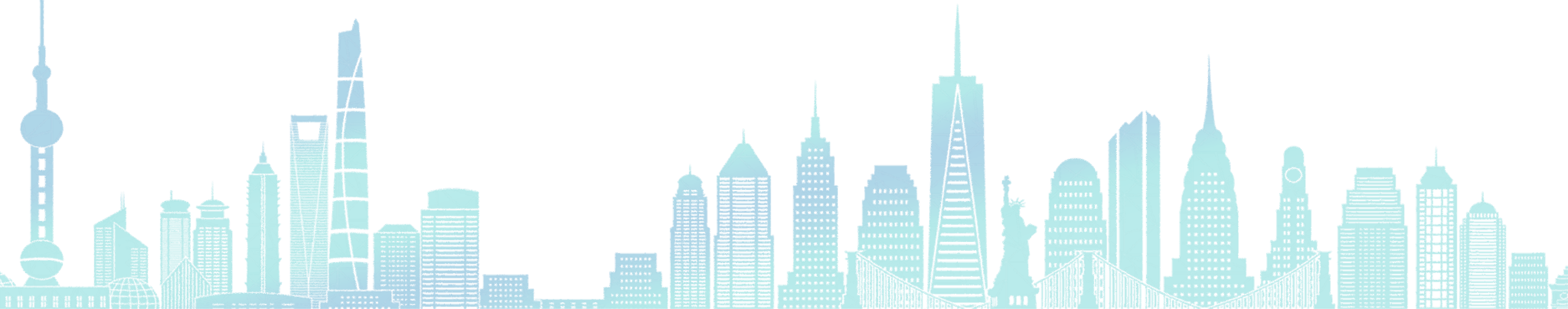 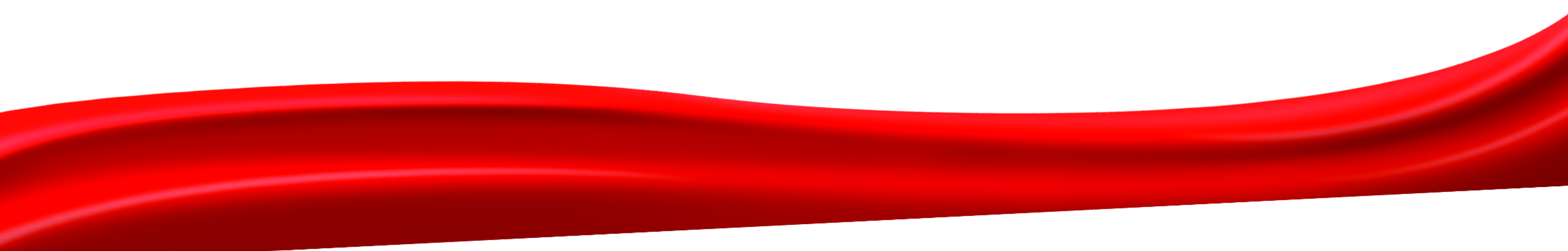 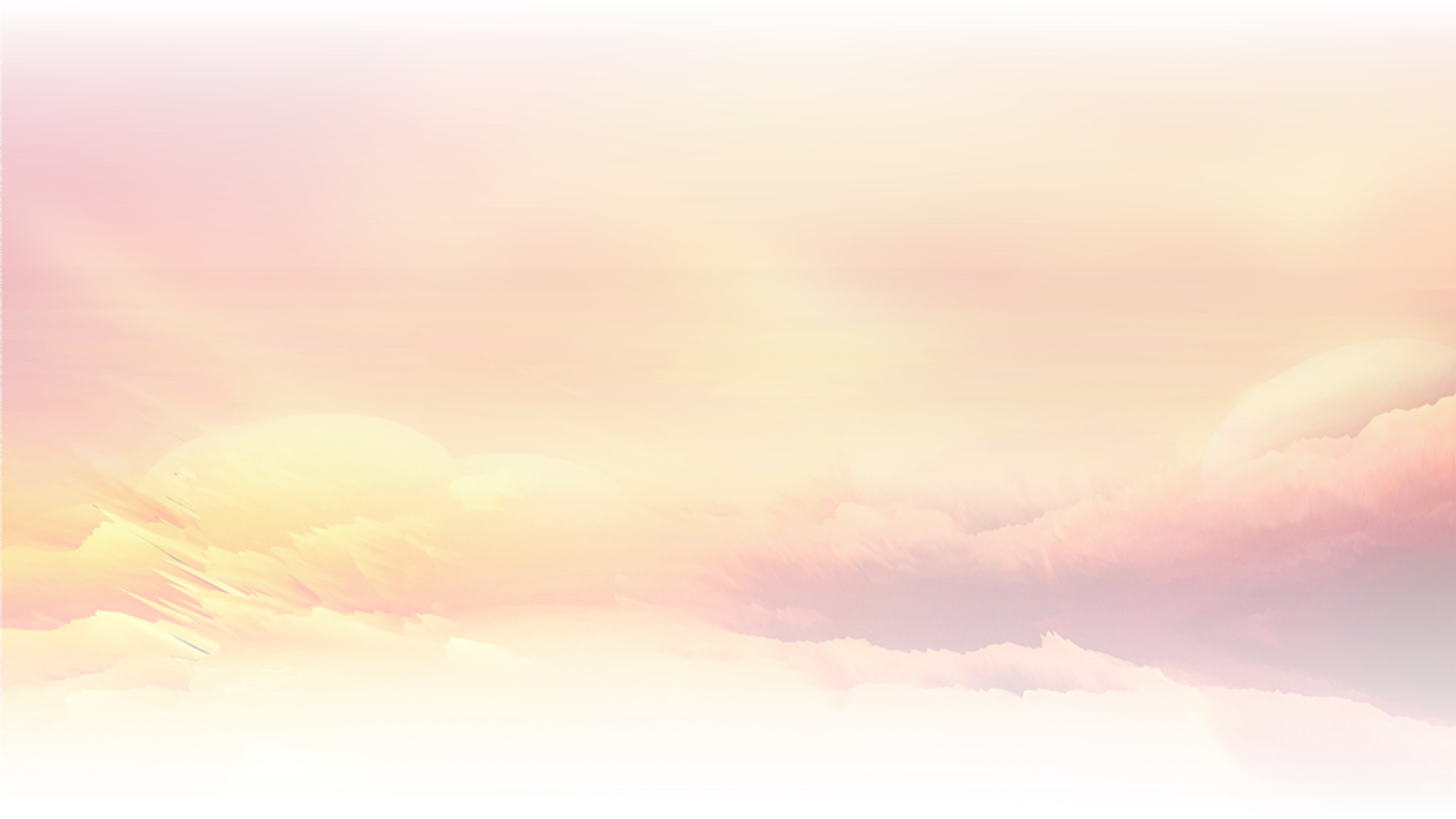 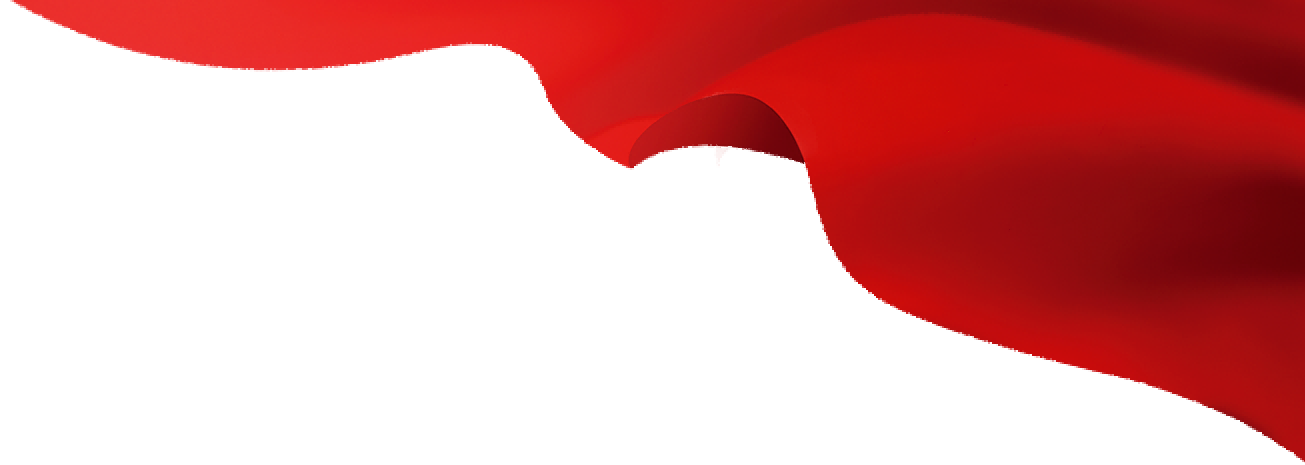 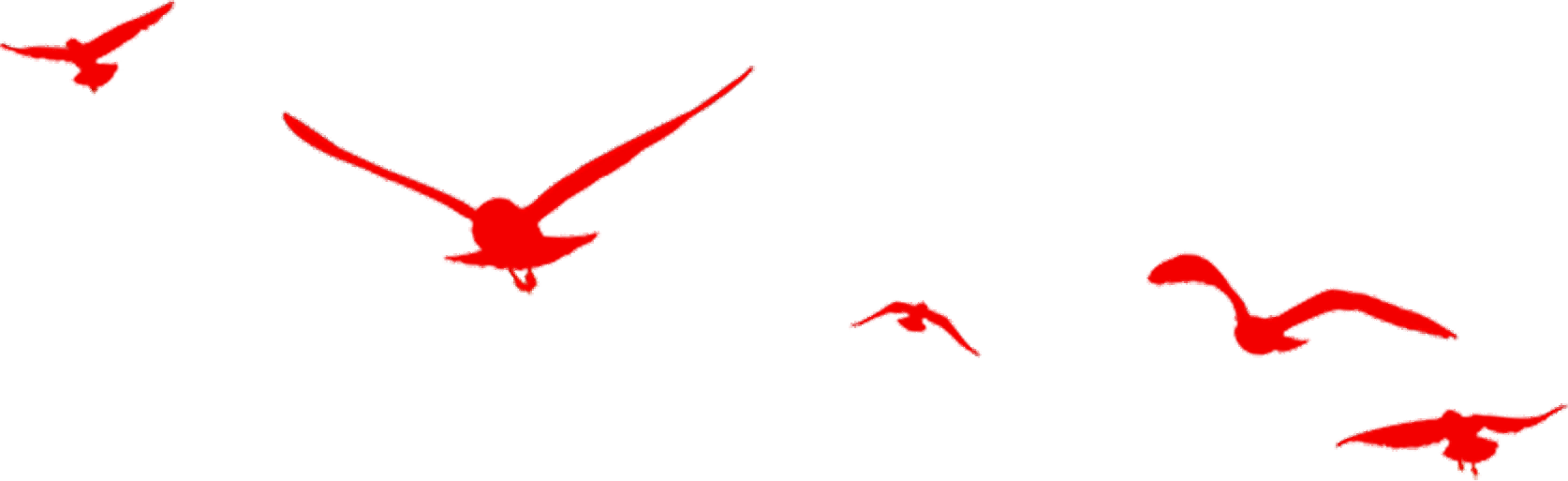 PART  01
出台背景
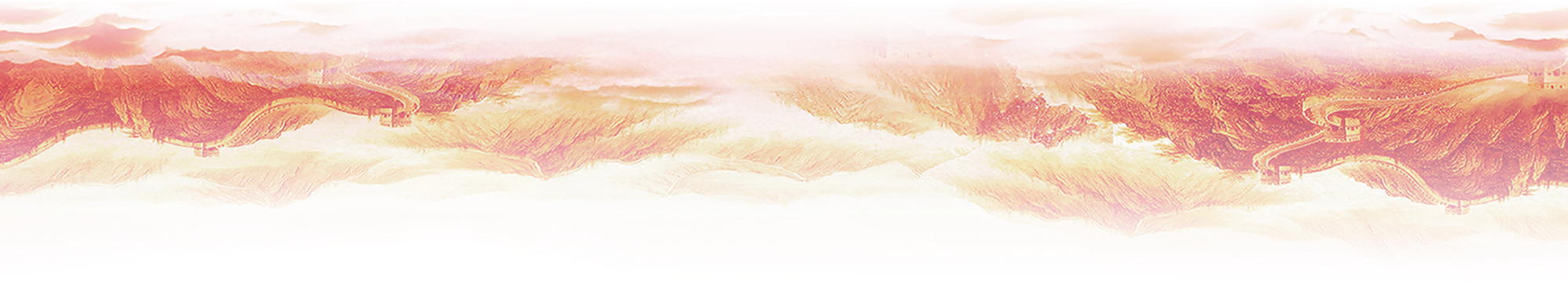 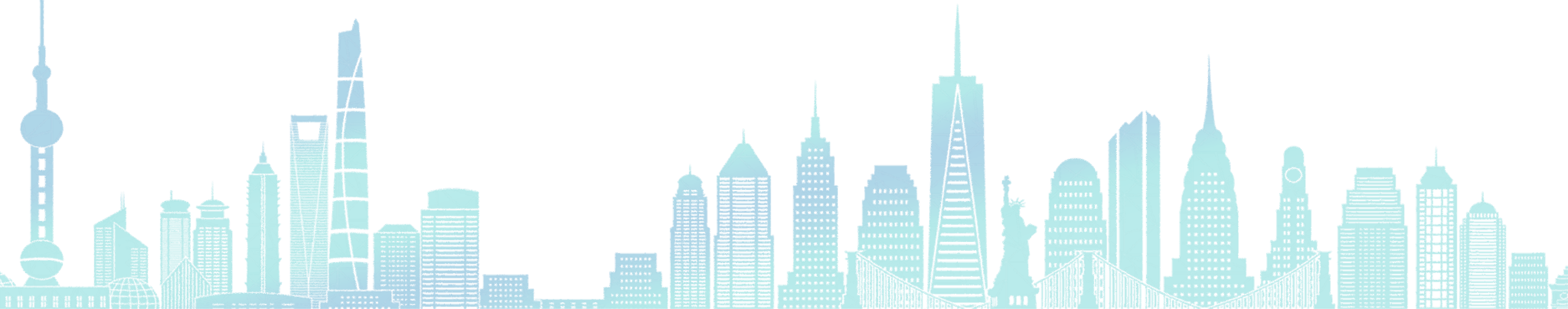 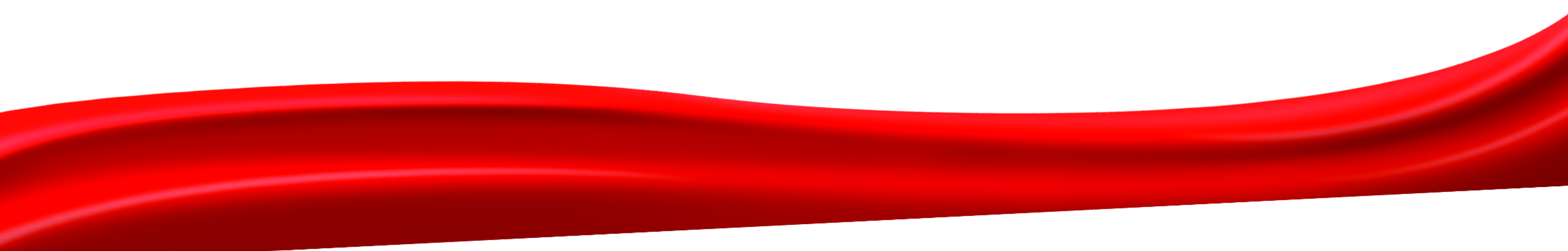 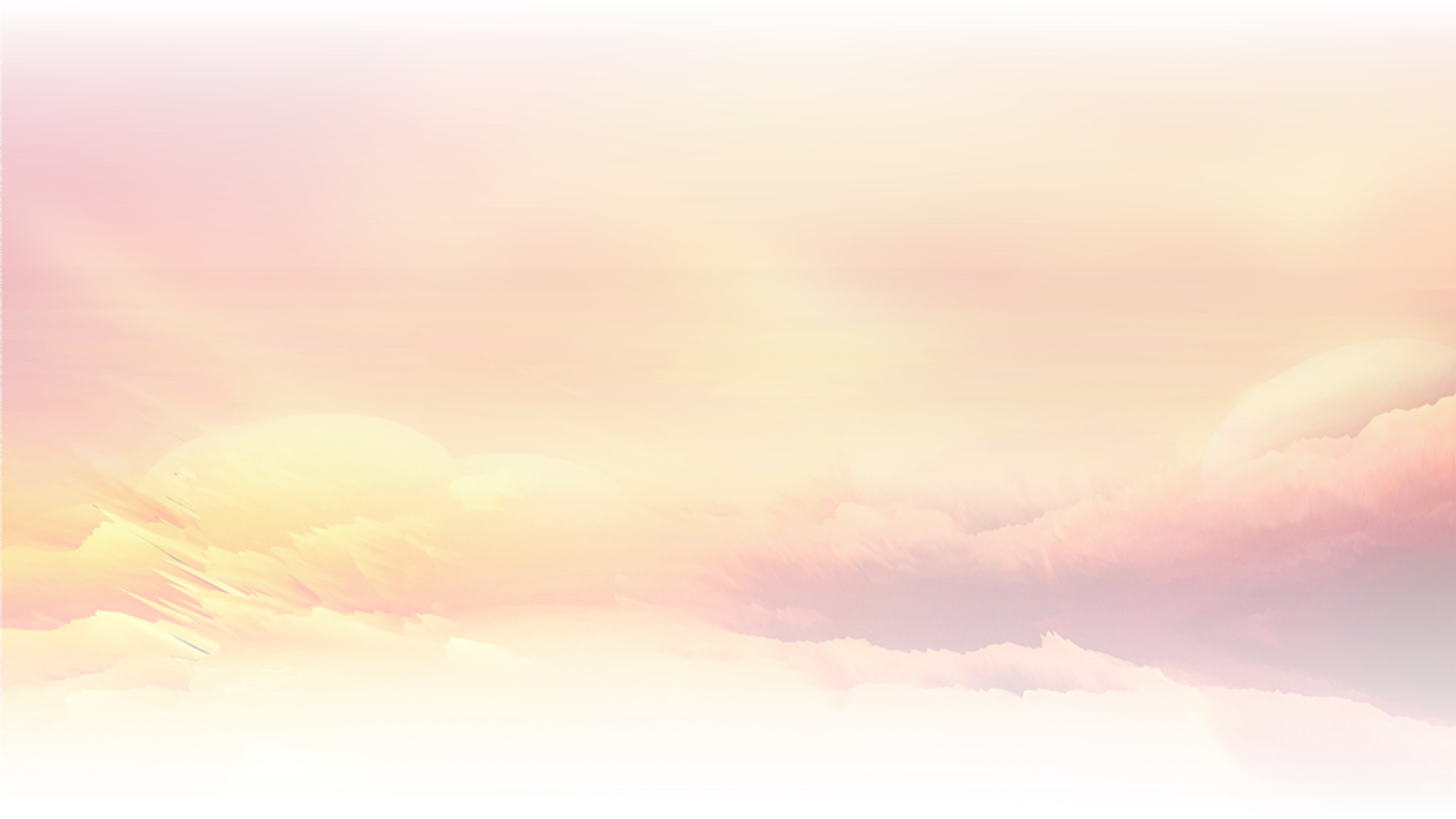 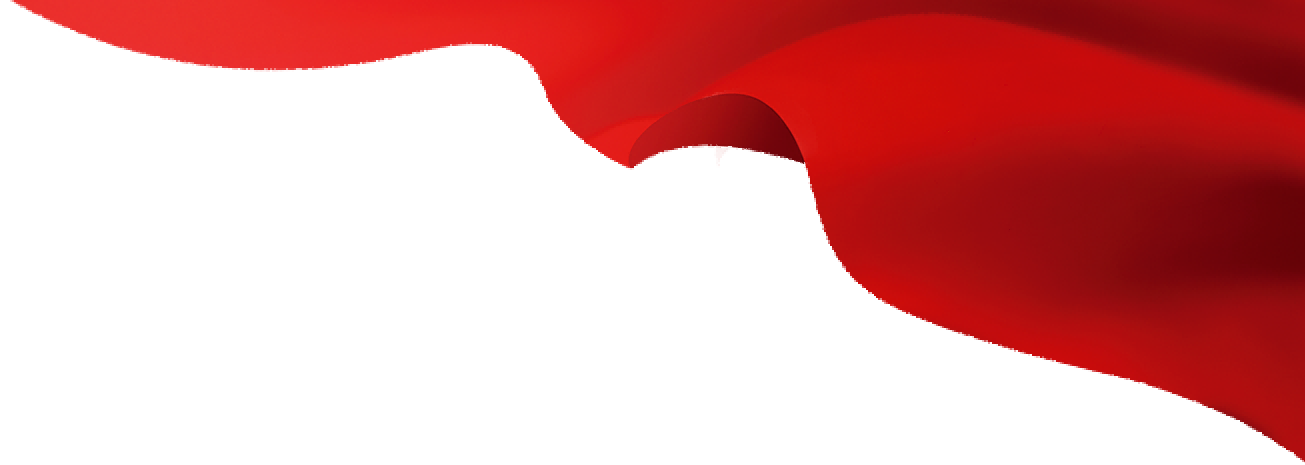 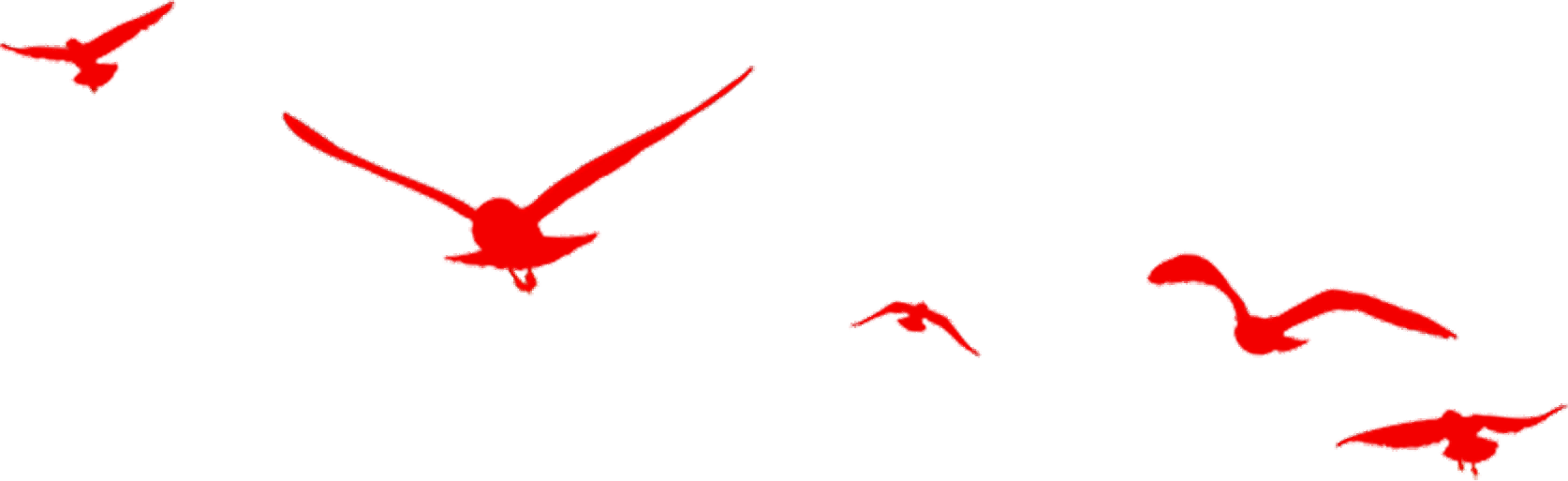 在2024年全国退役军人工作会议上，习近平总书记对退役军人工作作出重要指示，要切实把退役军人接收安置好、服务保障好、教育管理好、作用发挥好、权益维护好，让军人成为全社会尊崇的职业、让退役军人成为全社会尊重的人。为确保年度退役士兵移交安置工作有序有力推进，结合我区实际，制定《2024年度淮阴区安排工作退役士兵安置方案》（以下简称《方案》），于2024年9月13日印发。
出台背景
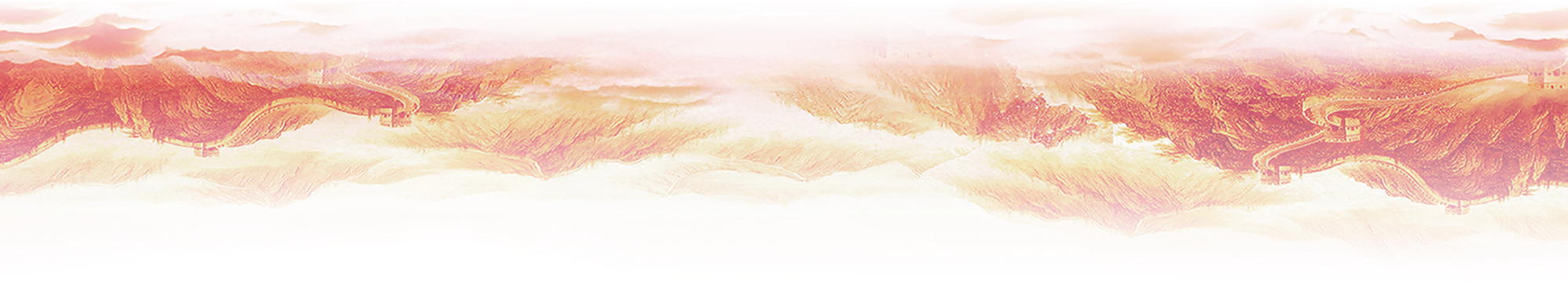 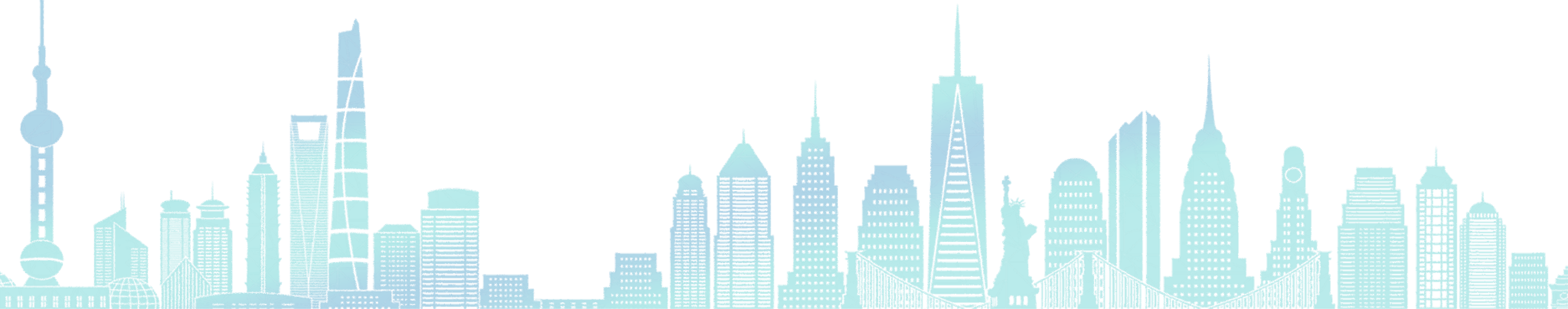 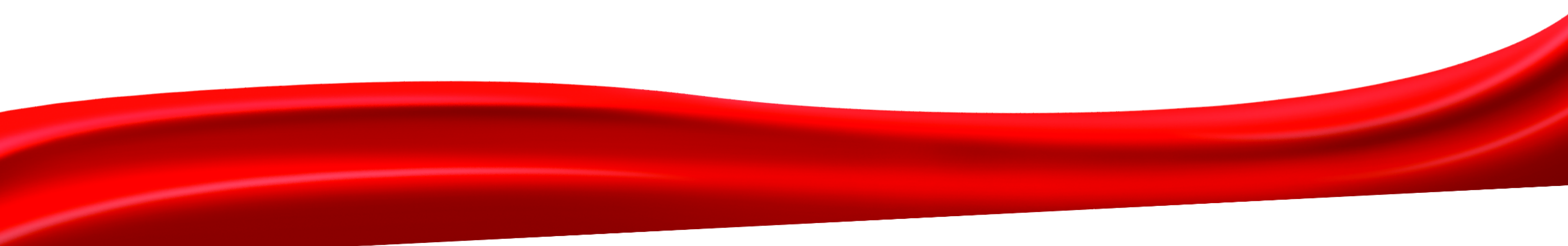 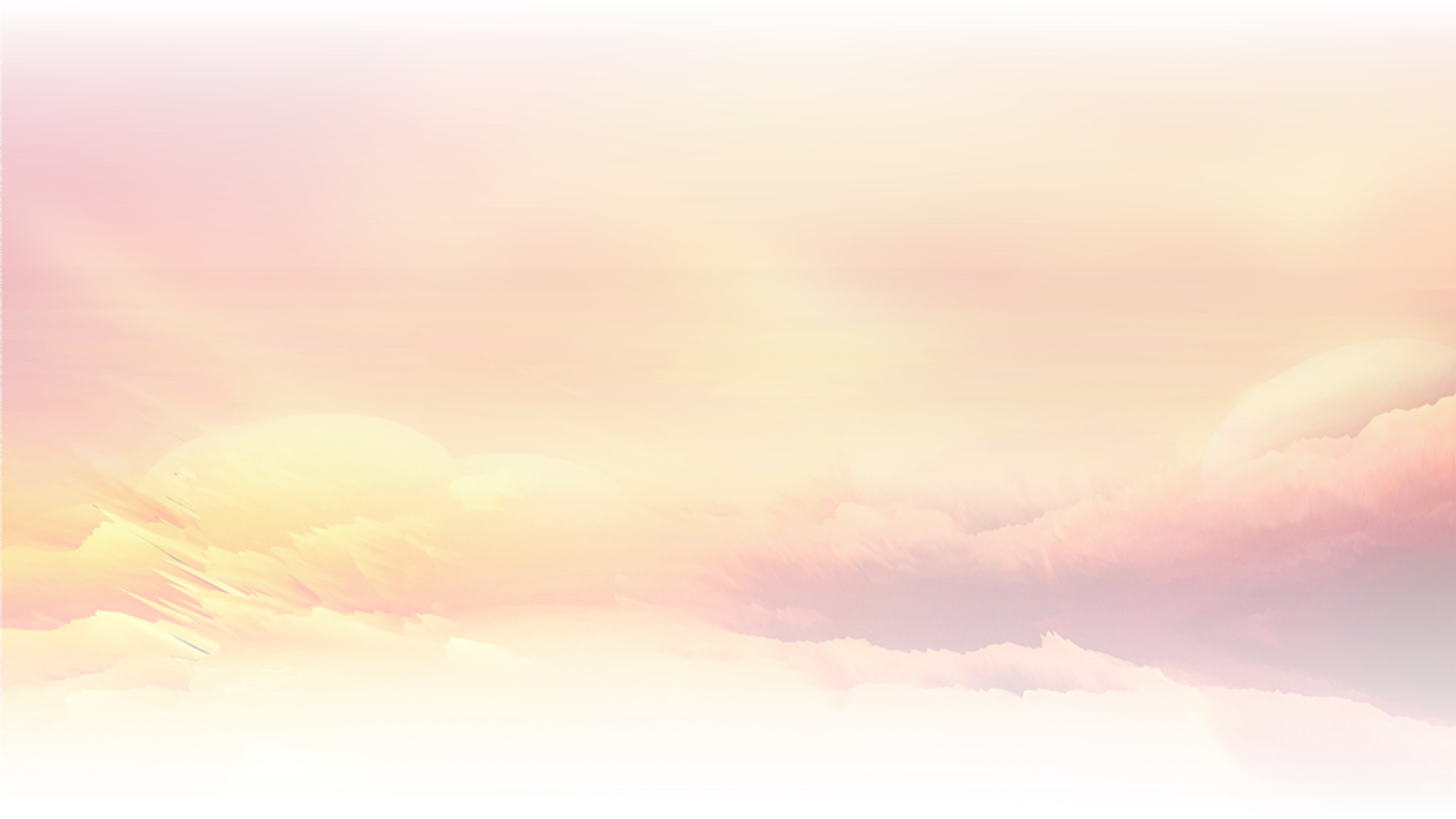 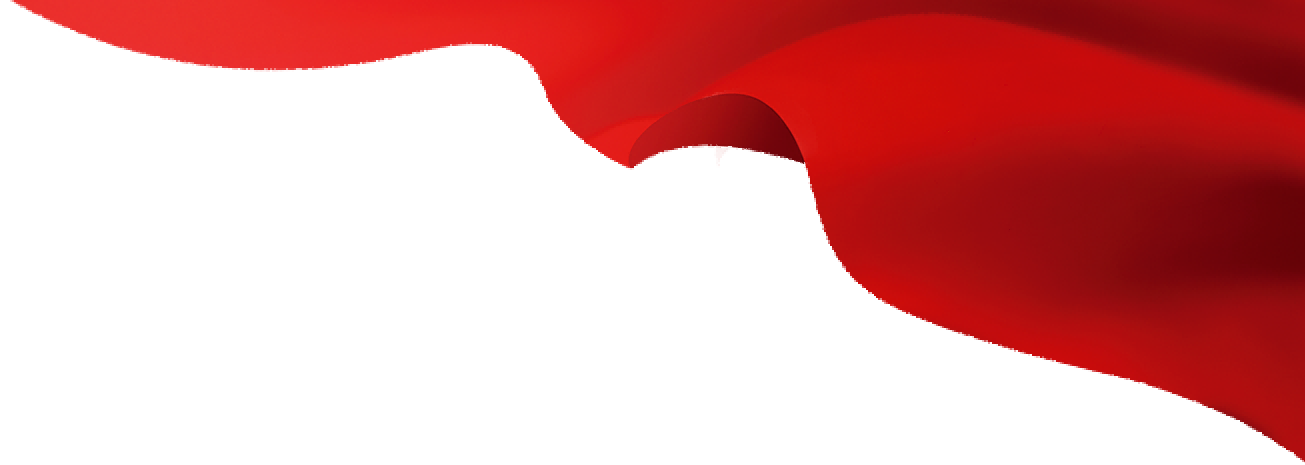 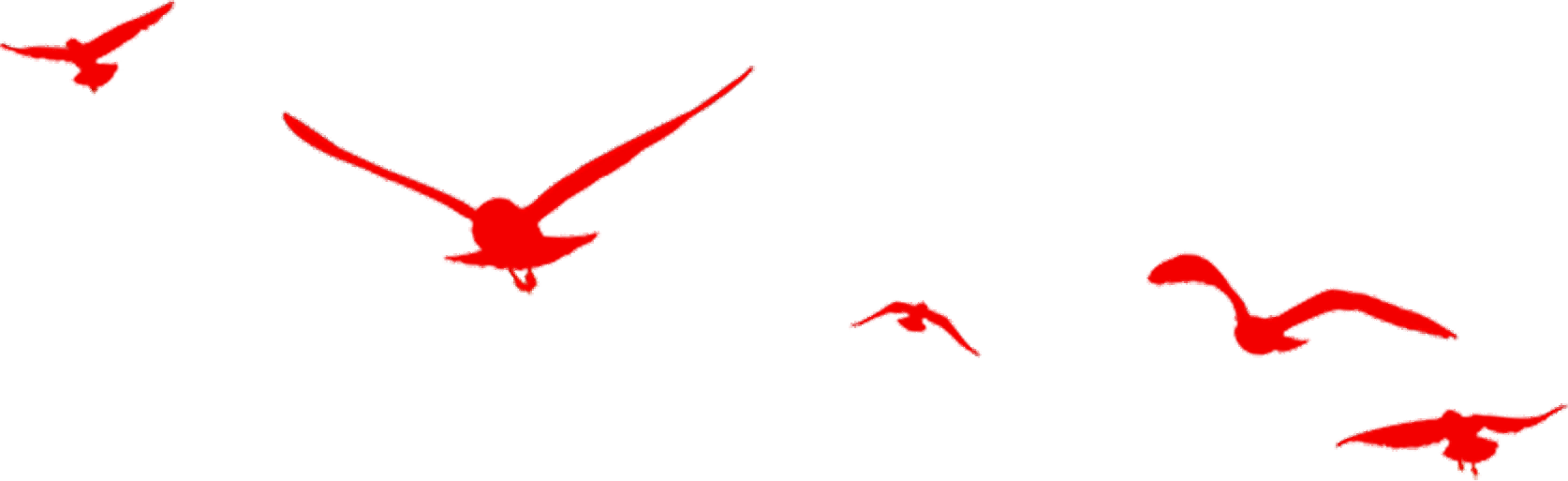 PART  02
主要依据
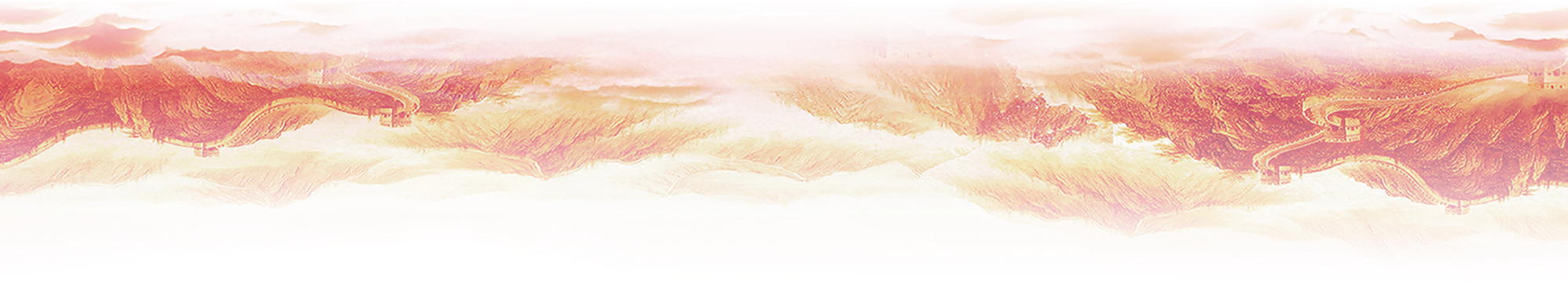 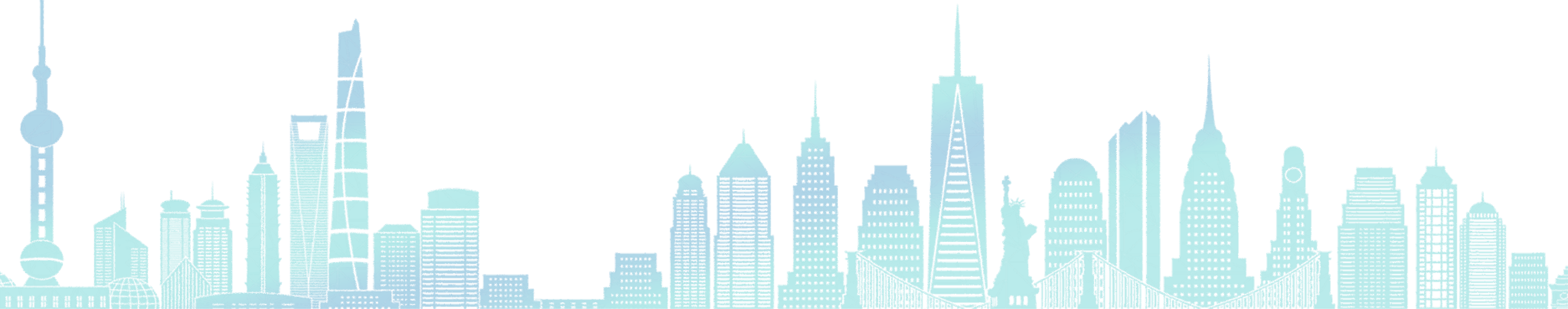 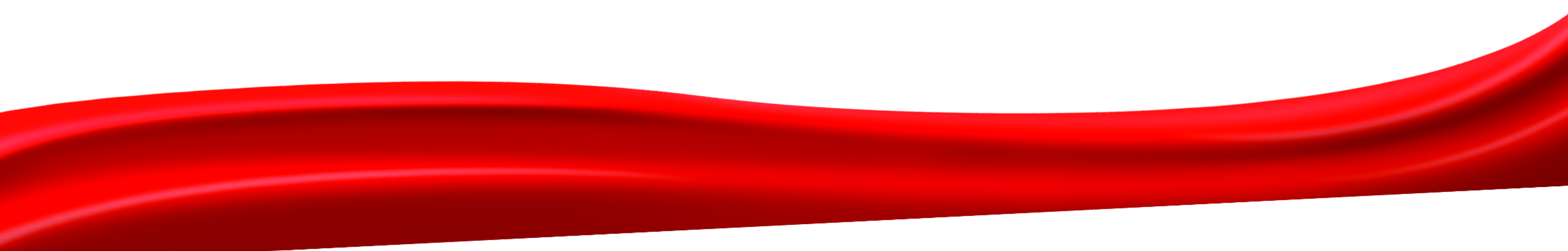 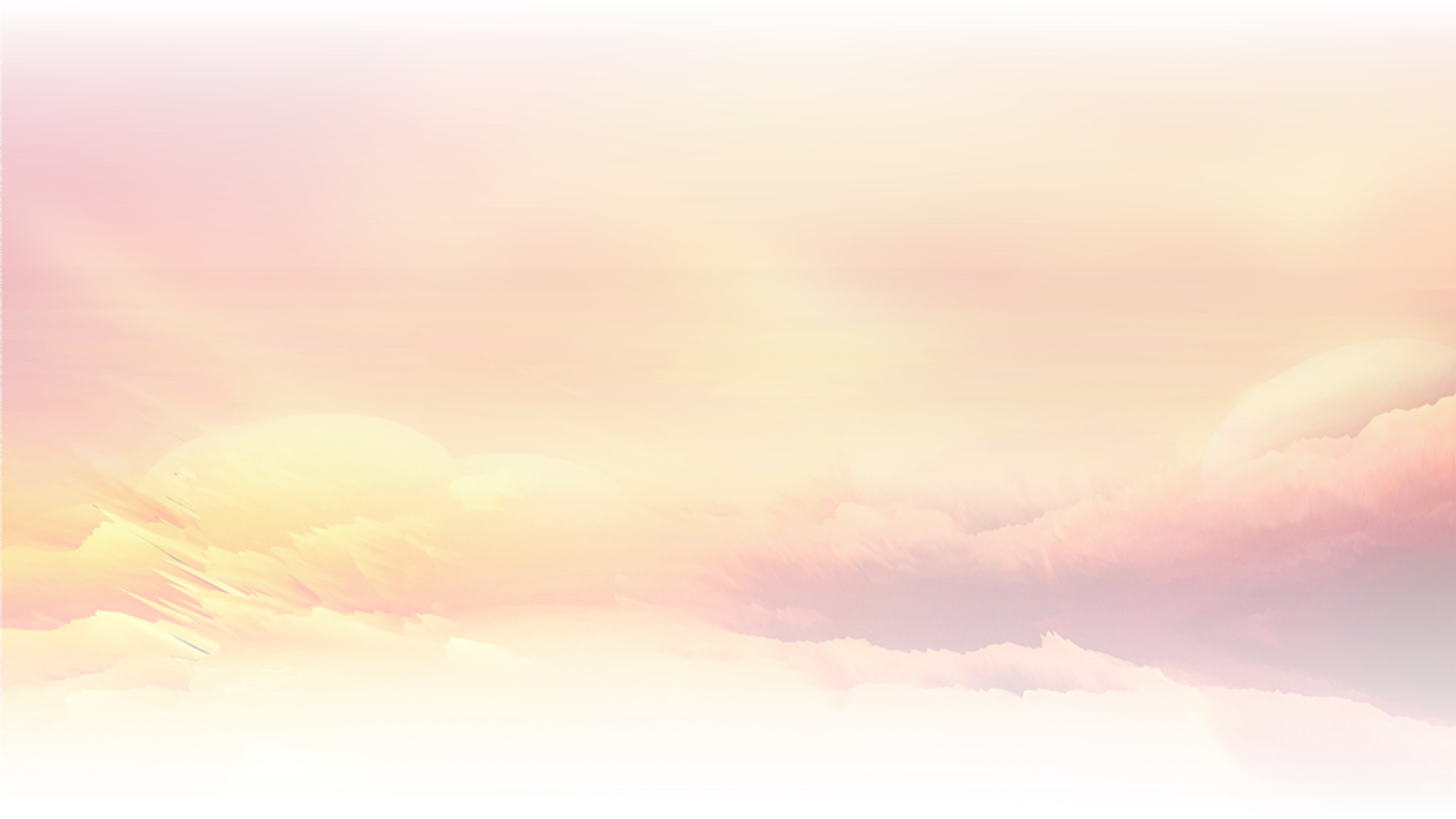 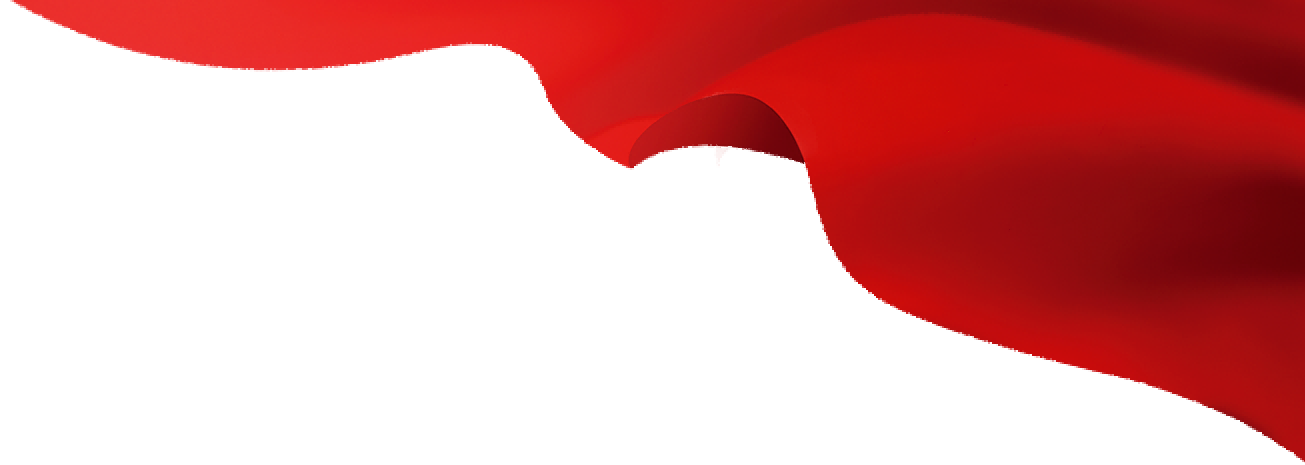 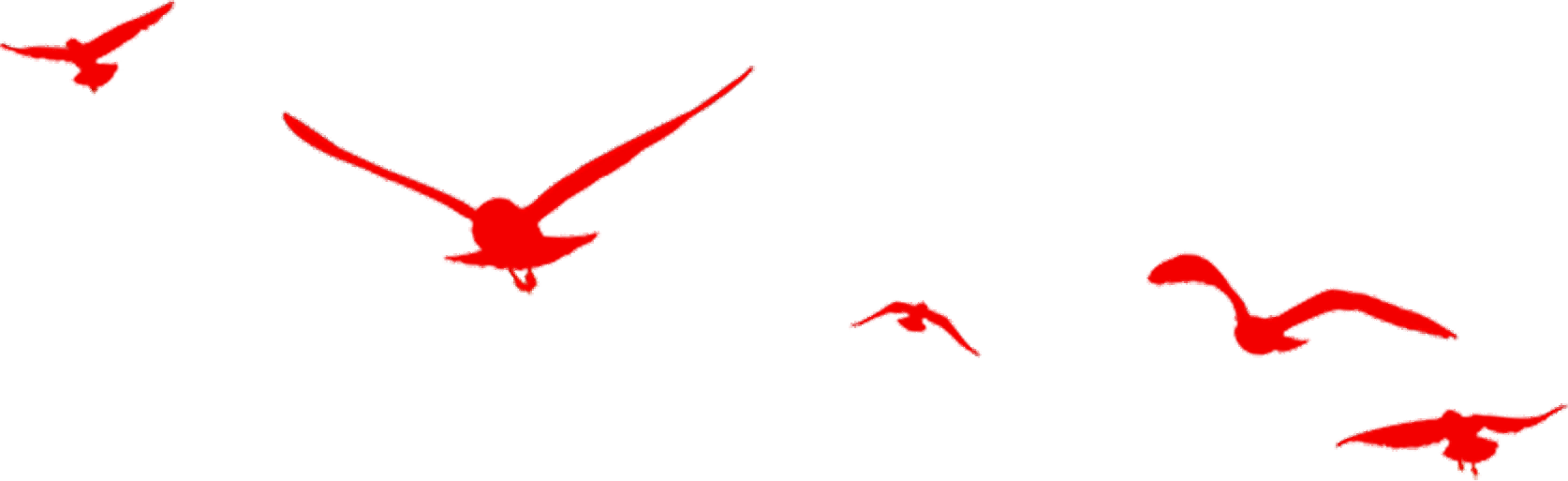 在《方案》制定过程中，主要根据《中华人民共和国退役军人保障法》《退役士兵安置条例》、省退役军人事务厅、省委组织部等10部门联合印发的《贯彻落实〈关于进一步加强由政府安排工作退役士兵就业安置工作意见〉实施办法》（苏退役军人发〔2018〕2号）和淮安市退役军人事务局办公室文件《关于下达全市2024年第一批安排工作退役士兵移交安置计划的通知》（淮退役军人发〔2024〕17号）等文件精神，以及省市对退役军人安置工作要求。
主要依据
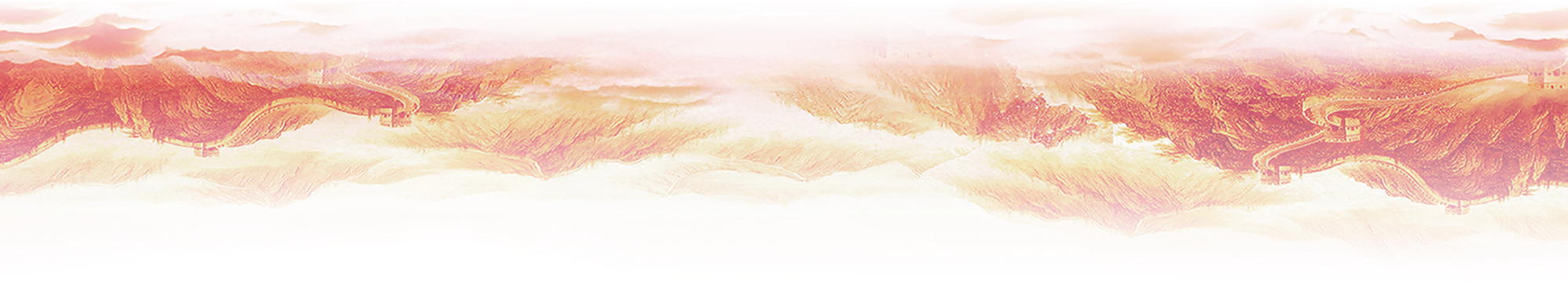 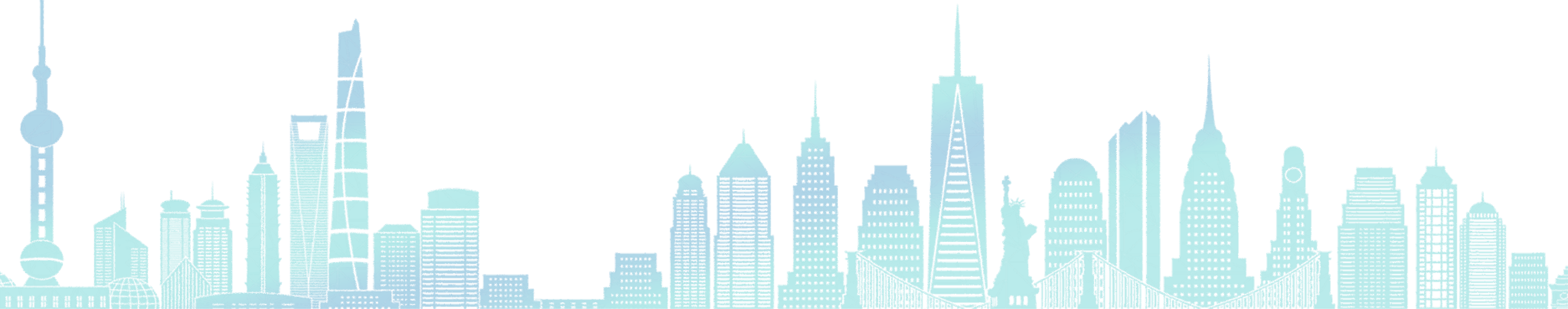 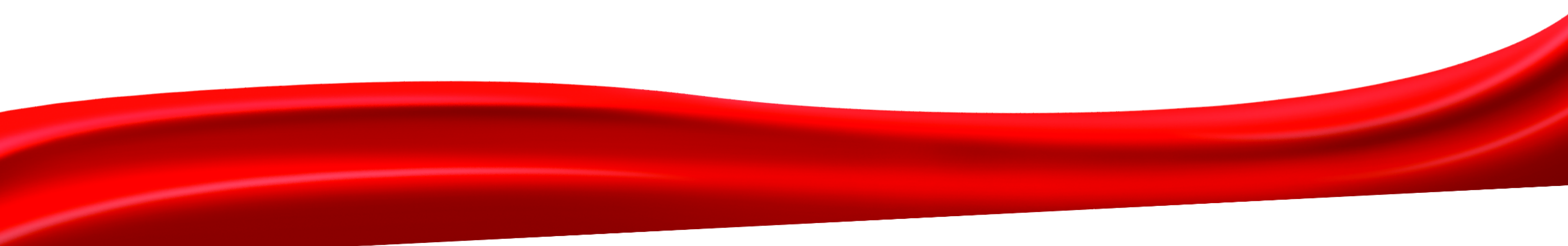 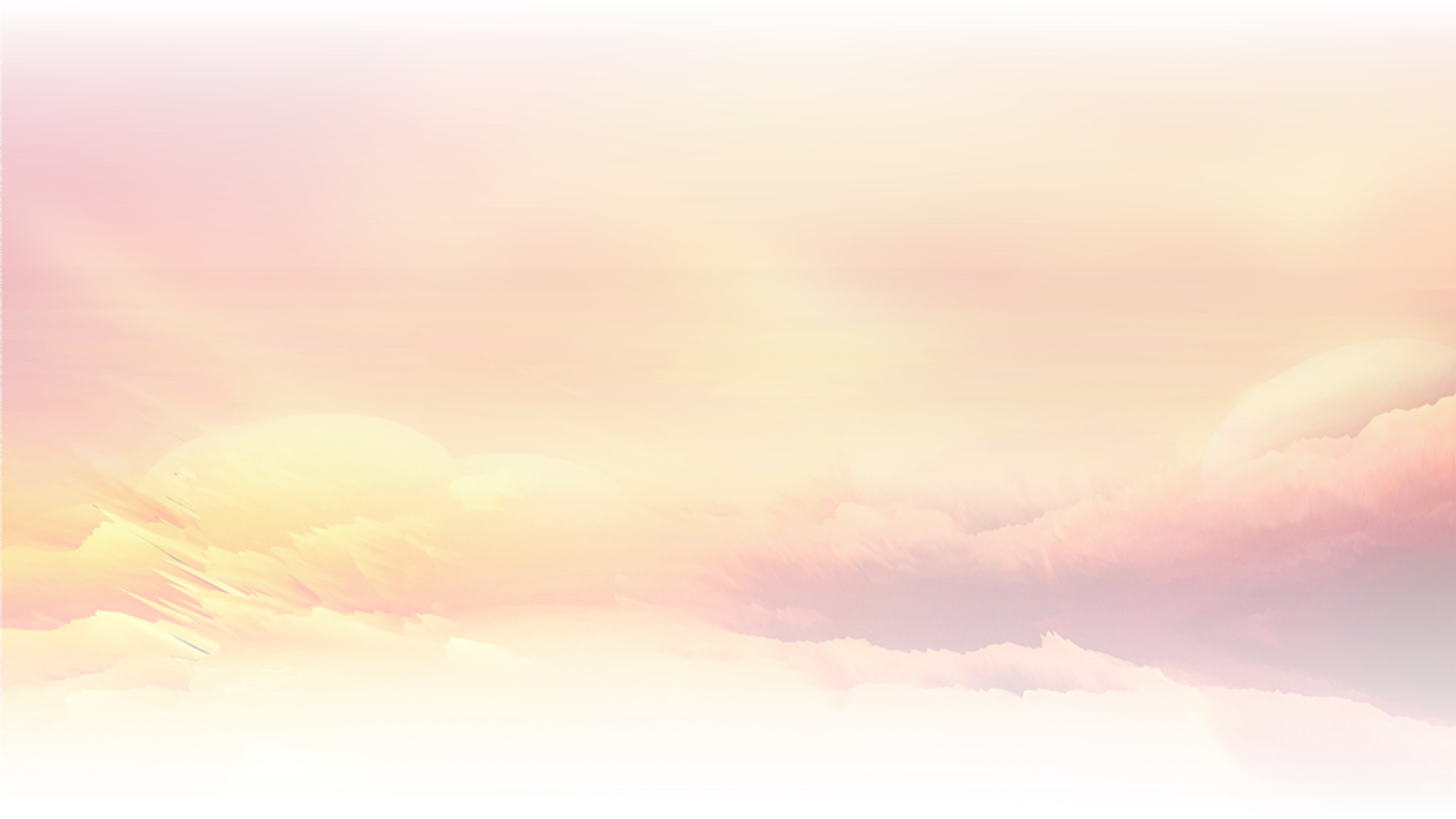 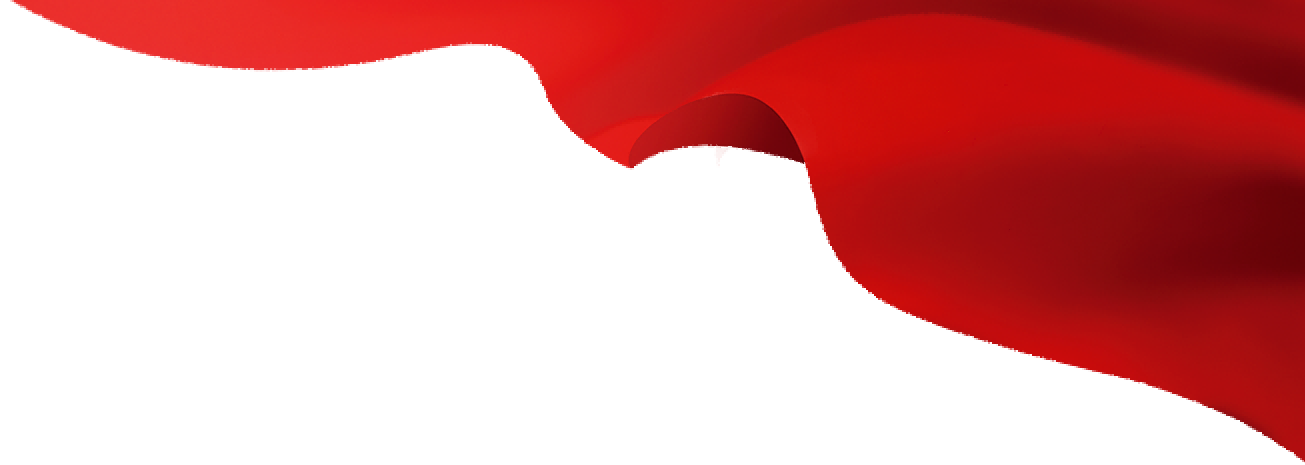 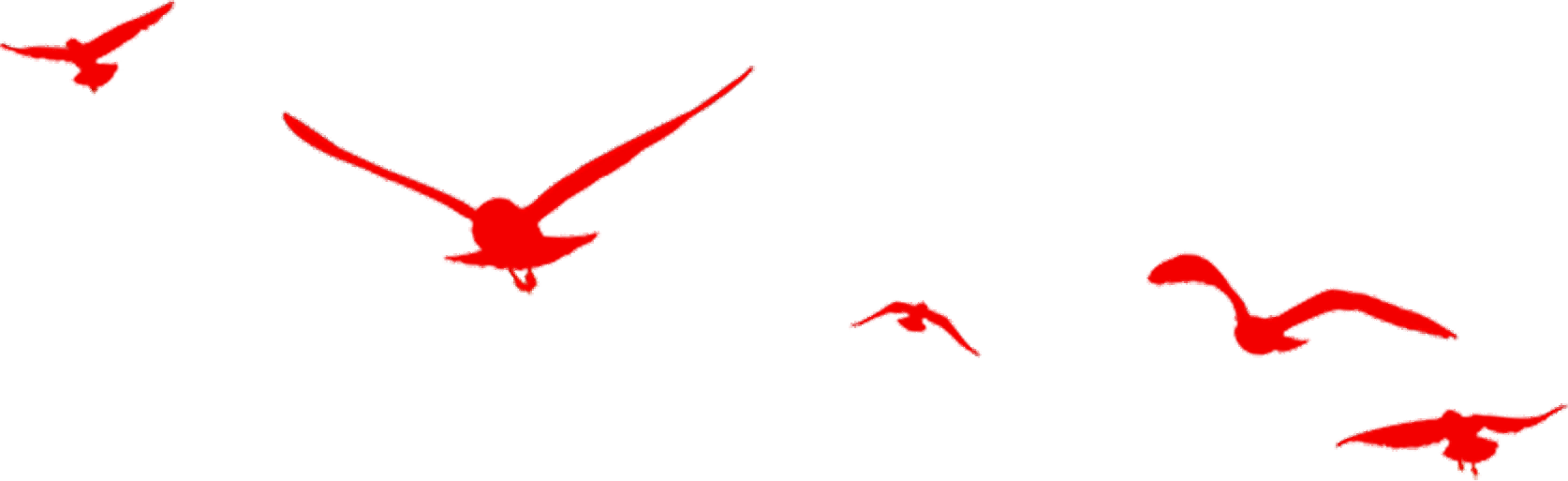 PART  03
工作目标
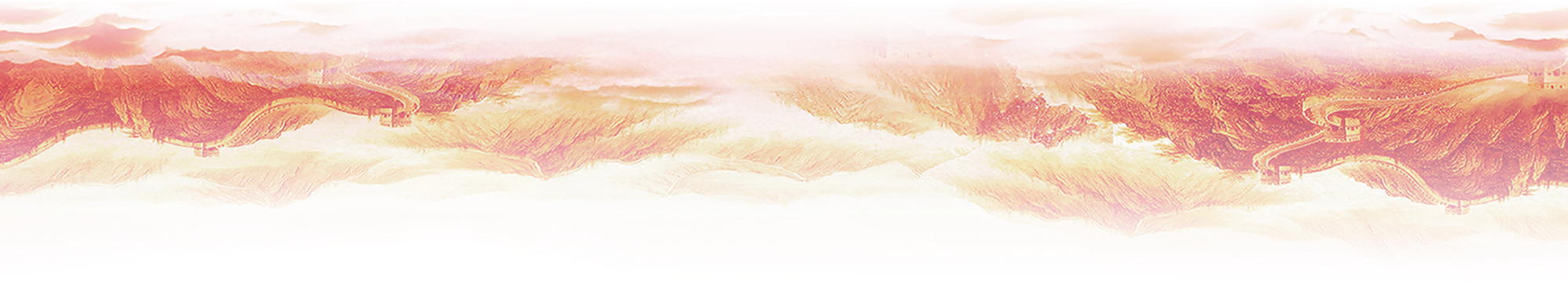 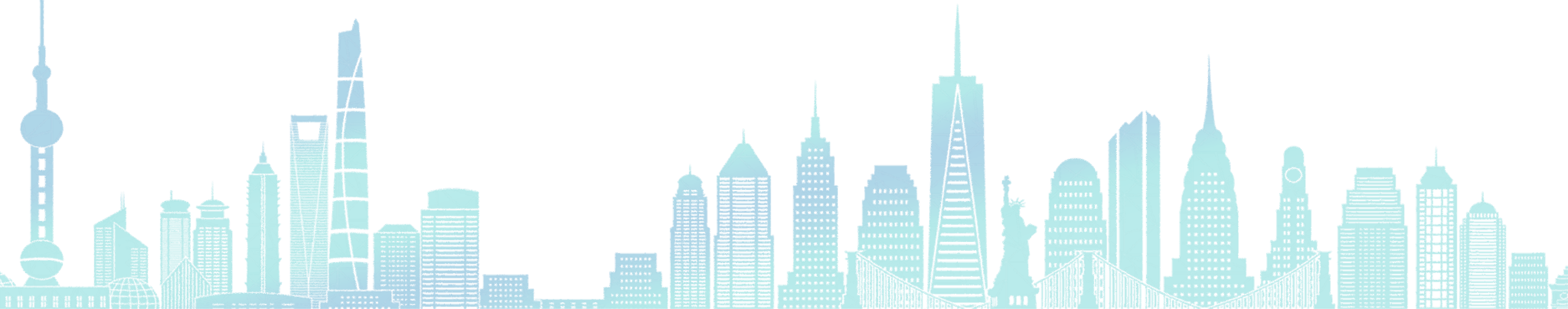 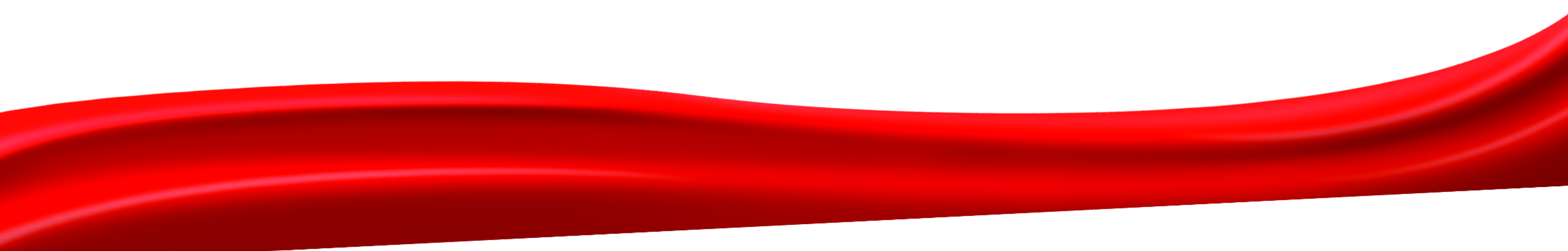 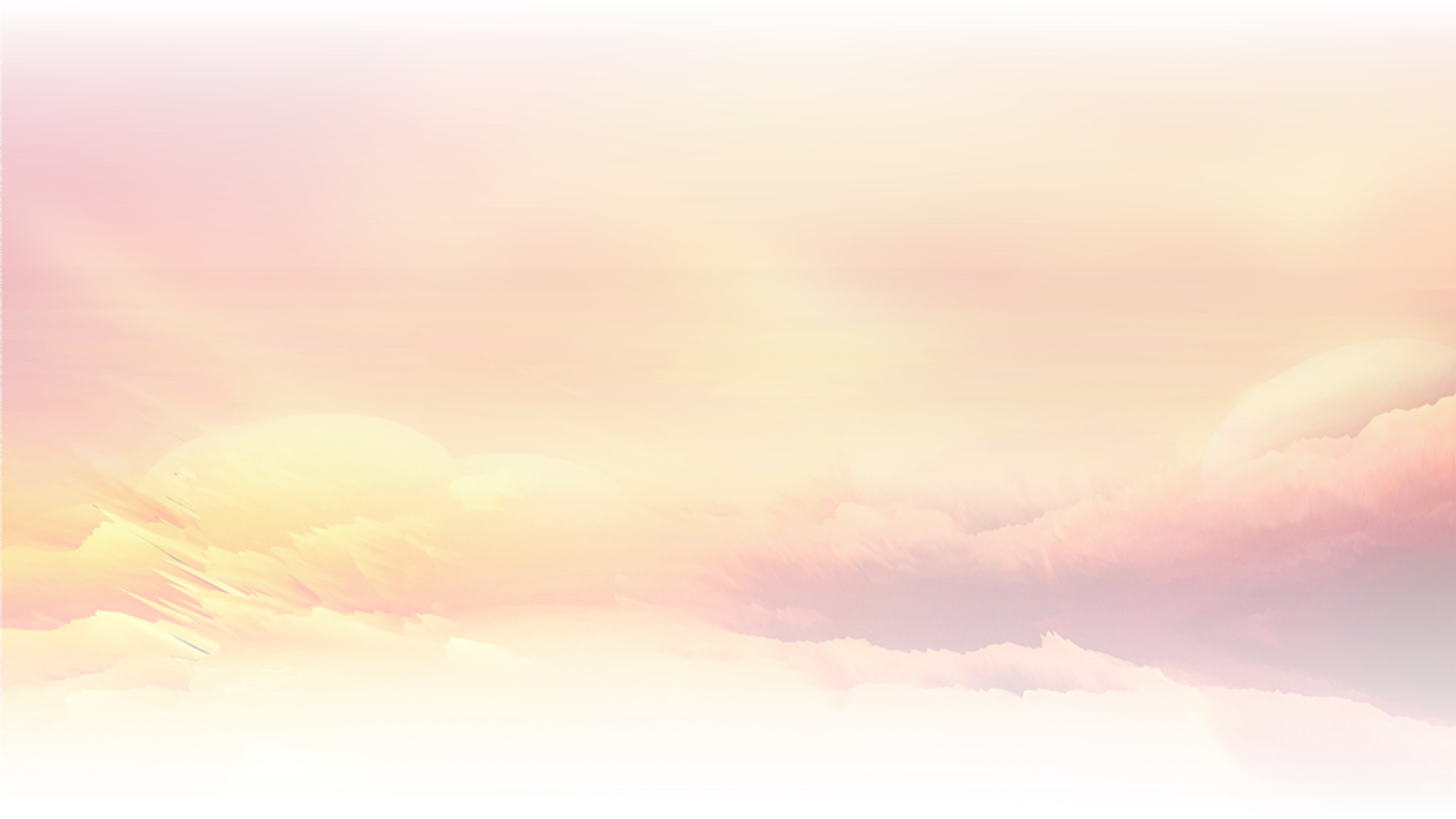 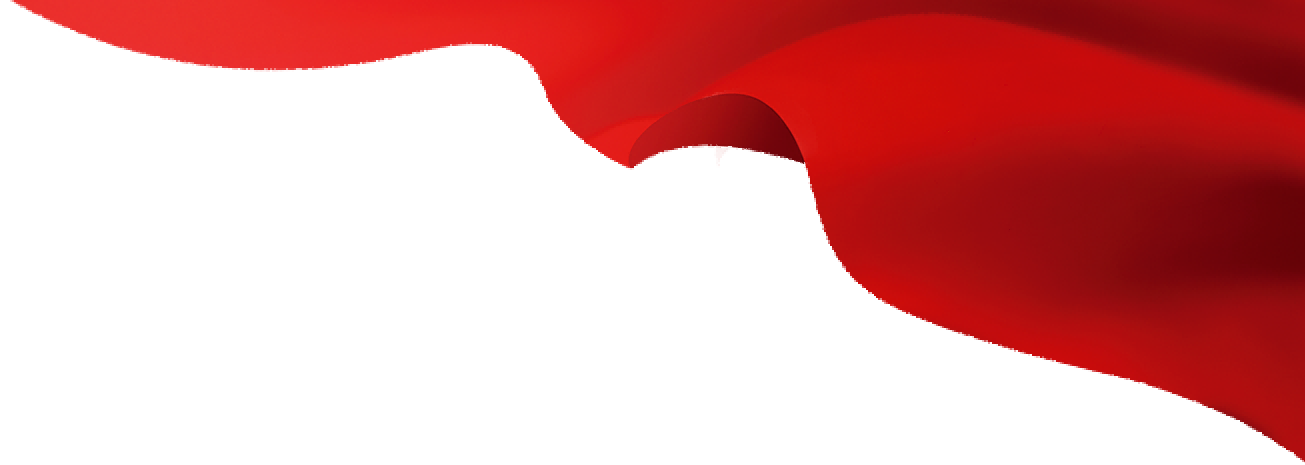 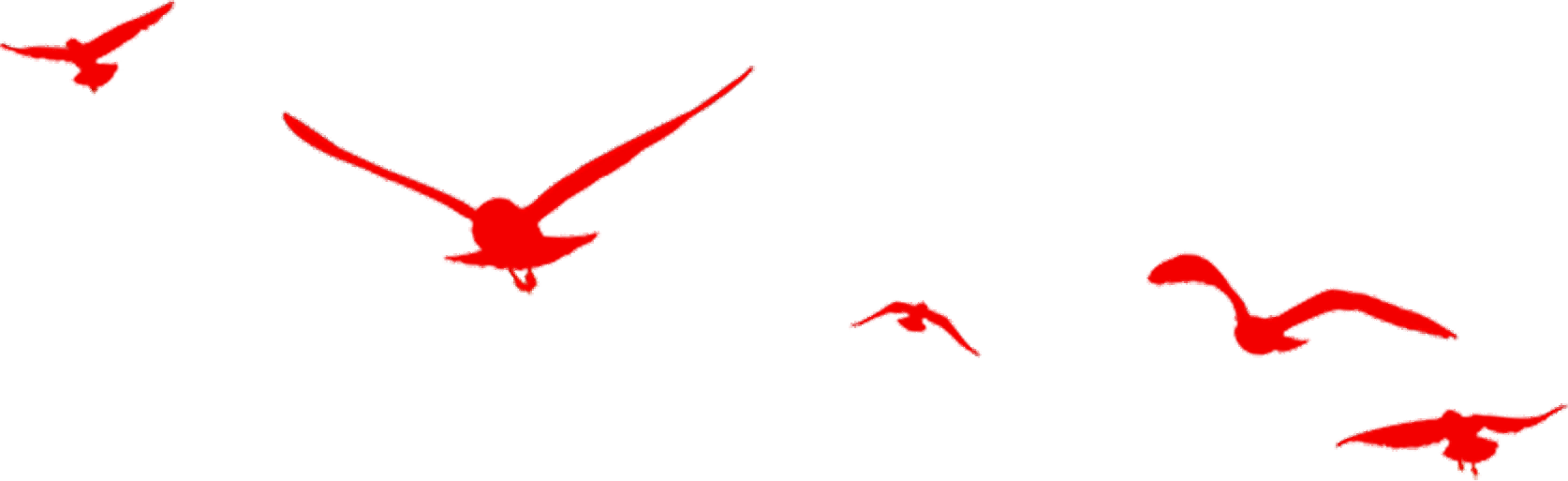 （一）安置任务：根据省正式移交的符合政府安排工作条件退役士兵计划数明确安置任务。
（二）安置办法：根据相关政策规定，明确选岗办法、选岗流程，坚持安置政策、程序、办法和结果在一定范围内“五公开”，规范安置流程，提高安置公信力，确保安置工作在阳光下运行。
（三）工作手续办理：根据上级文件要求，明确办理分配、办理报到、办理上岗手续时间及相关要求，规范办理流程。
（四）依法保障待遇：依法落实政策，加强政策宣传，保障岗位待遇，发放待安置期生活补助，缴纳社保，明确工作职责、强化督导检查。
工作目标
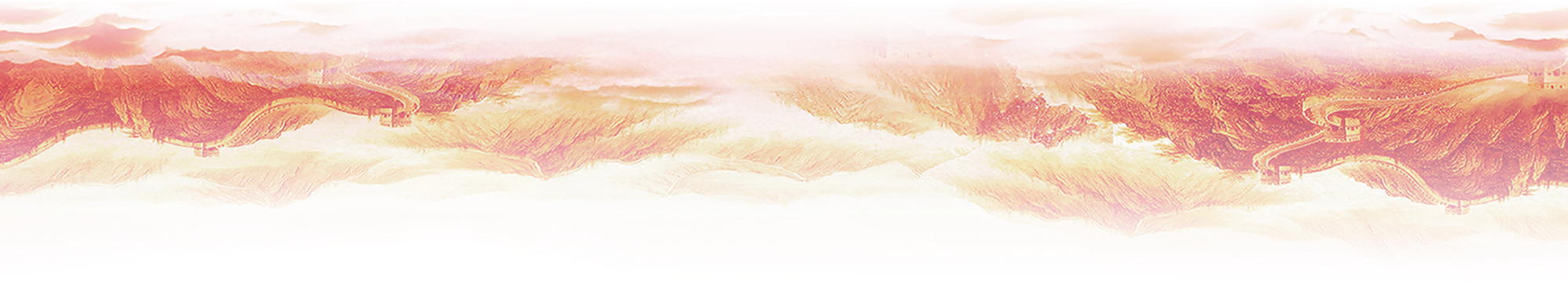 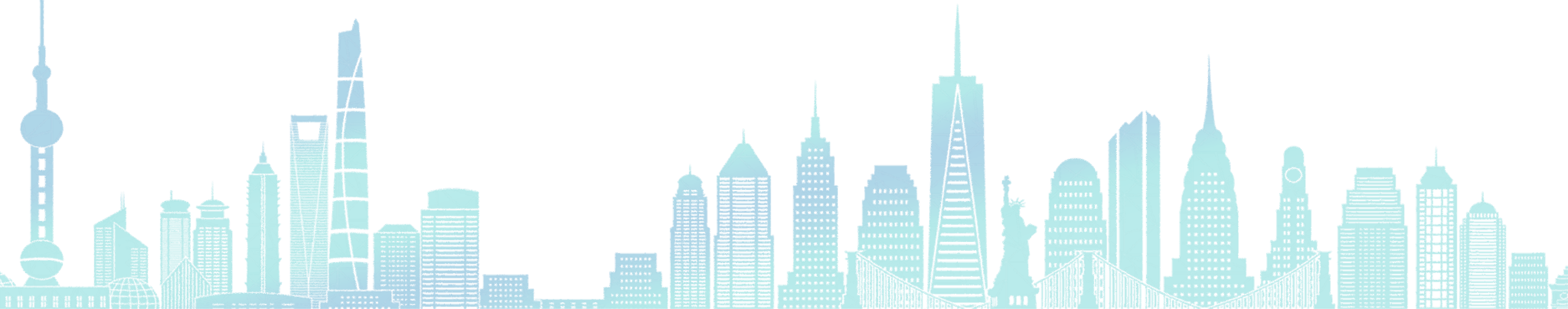 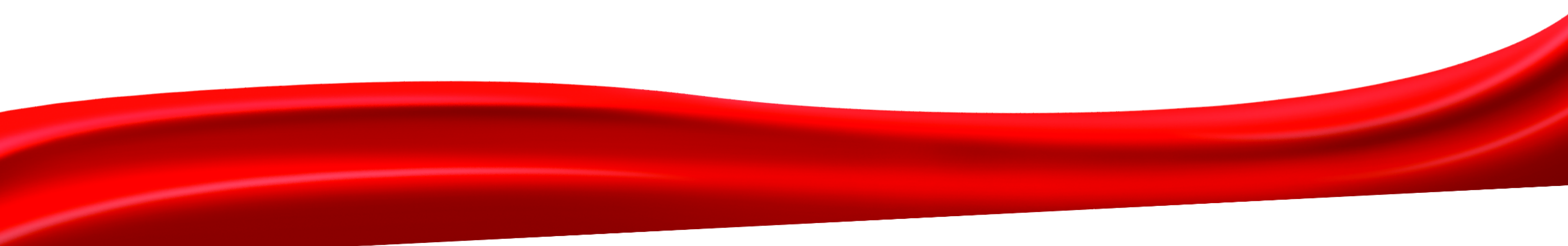 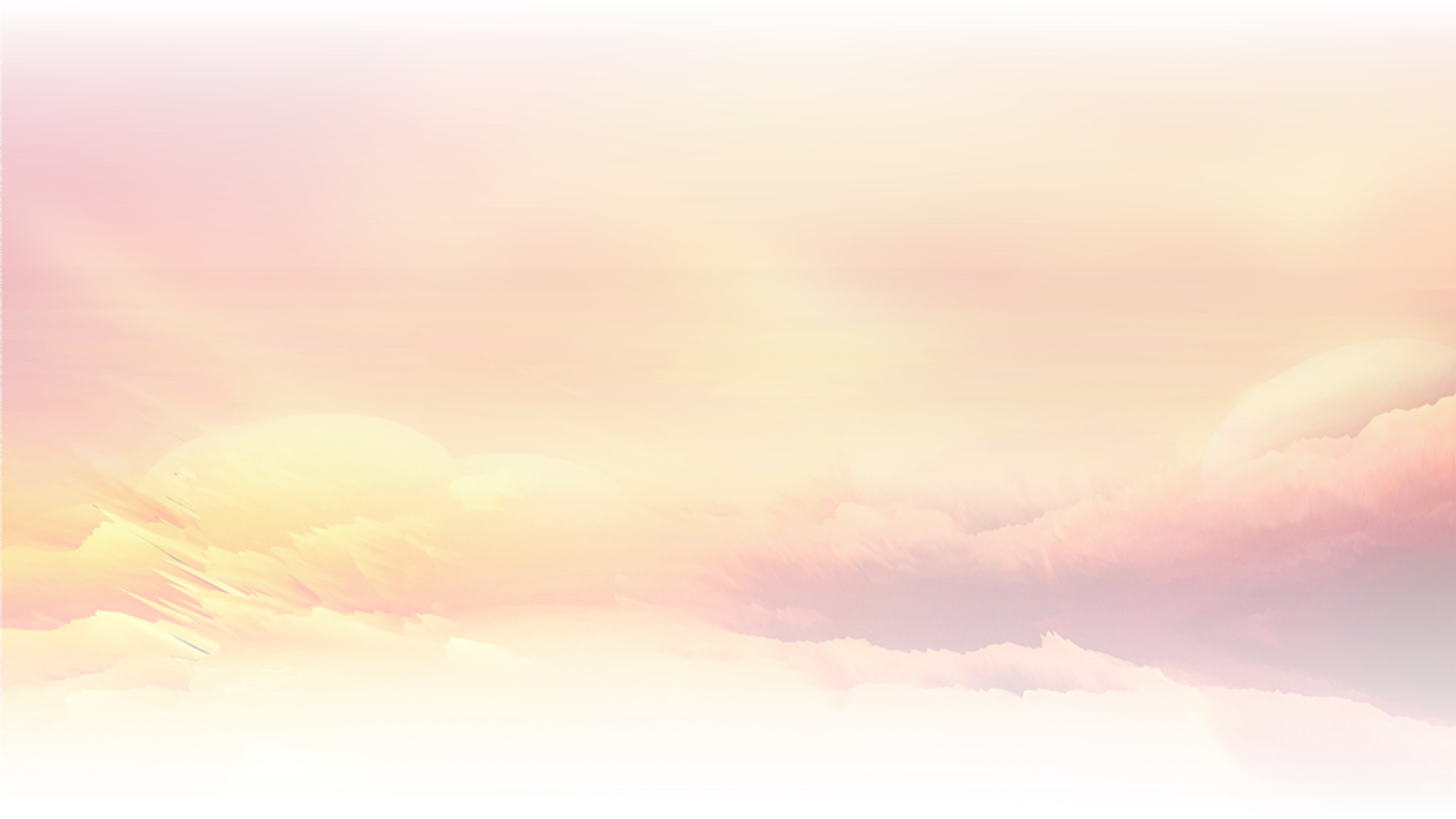 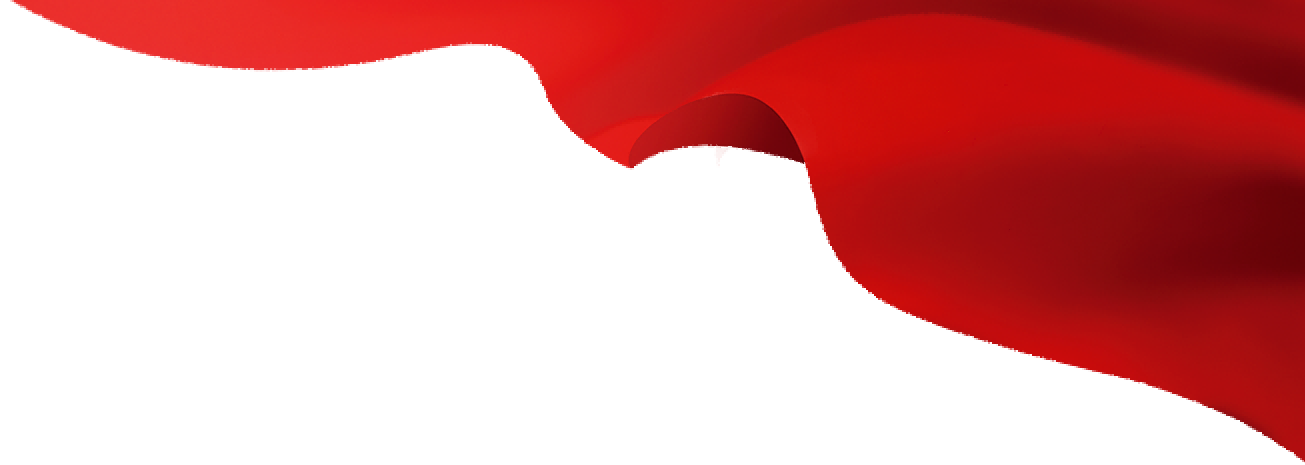 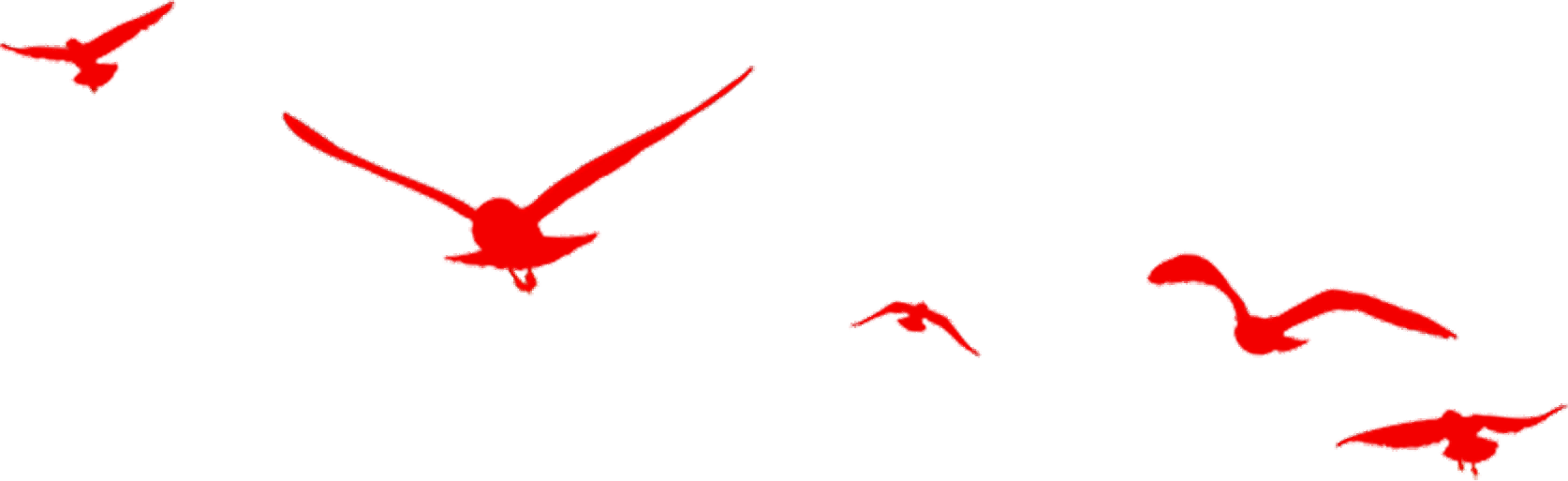 PART  04
解决的问题
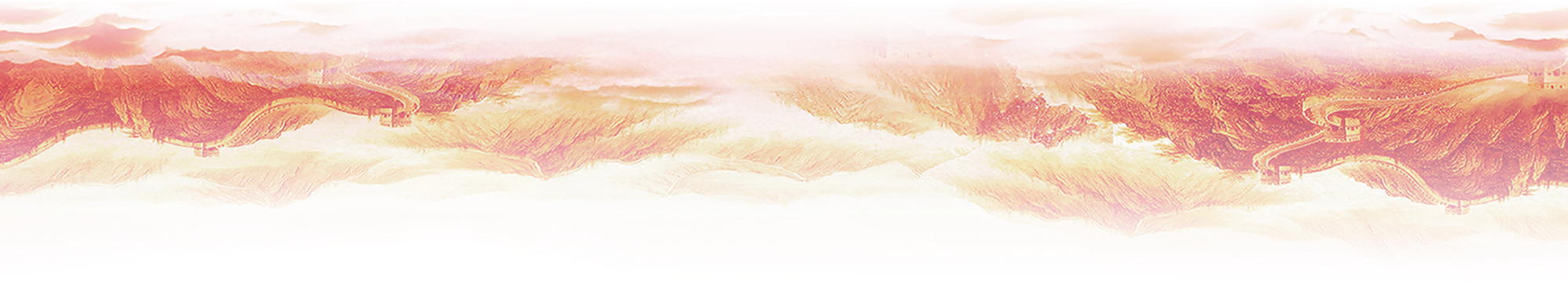 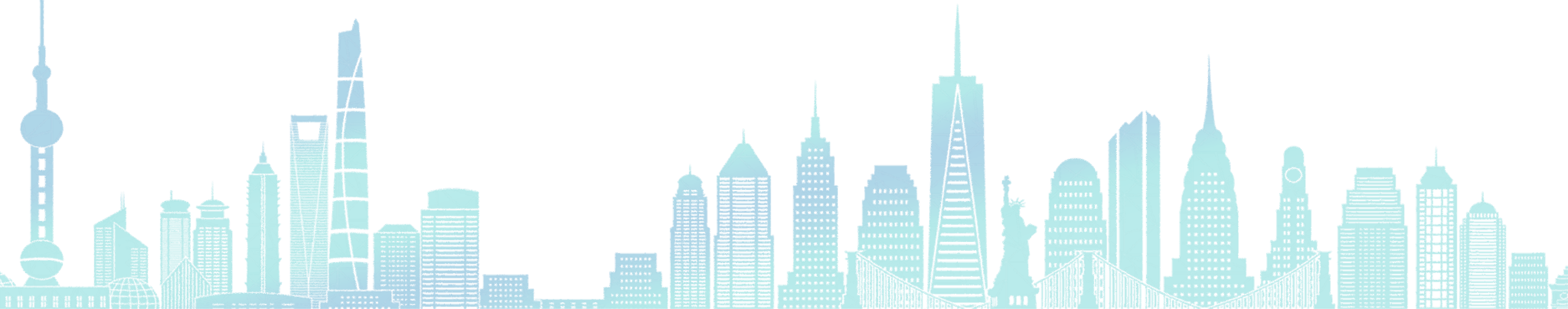 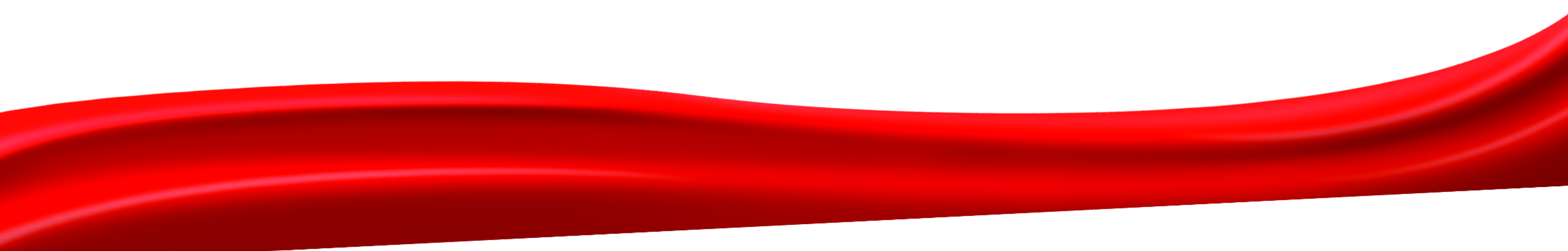 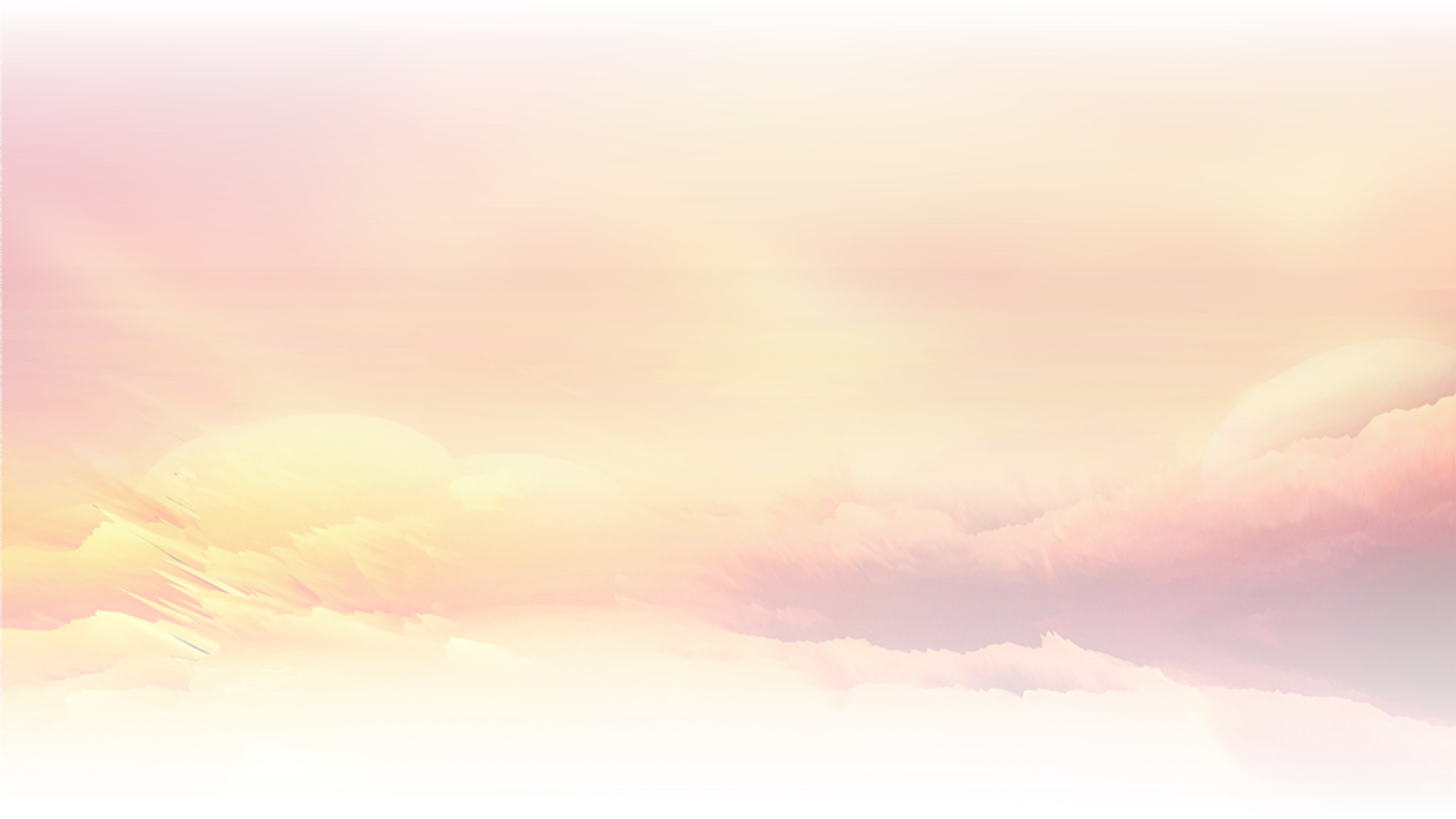 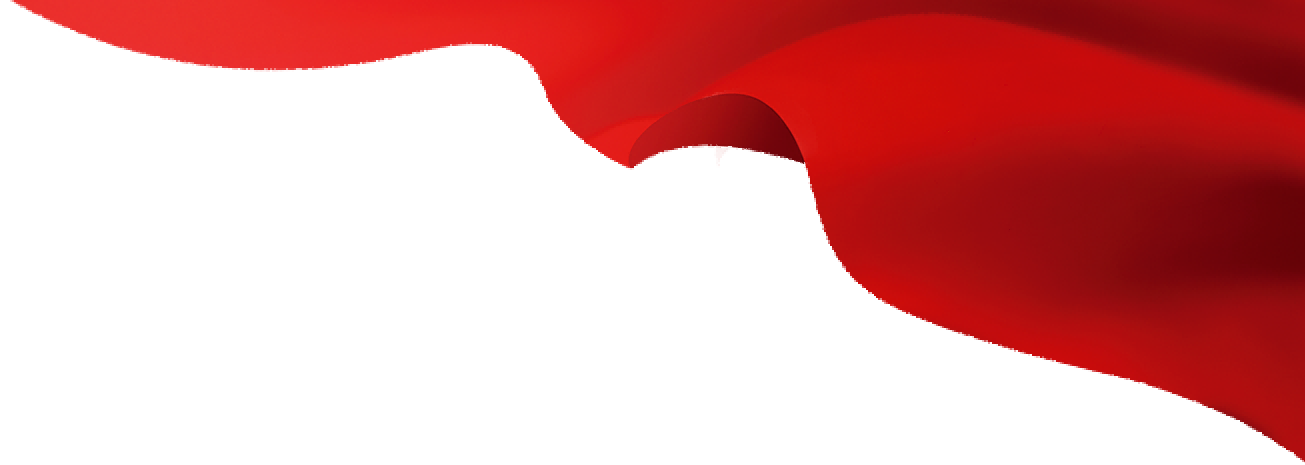 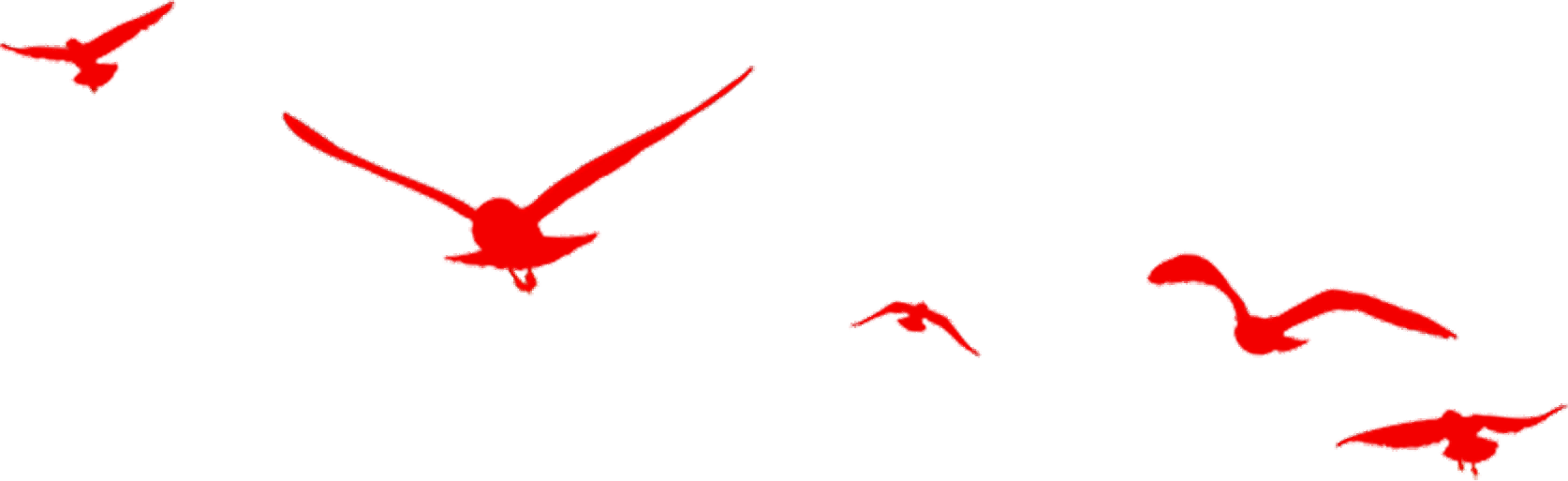 在《方案》制定过程中充分征询意见，加强与区委组织部、区委编办、区国资办、区人社局等部门沟通协商，对《方案》的内容及时调整和完善，确保《方案》更加科学化、合理化。
解决的问题
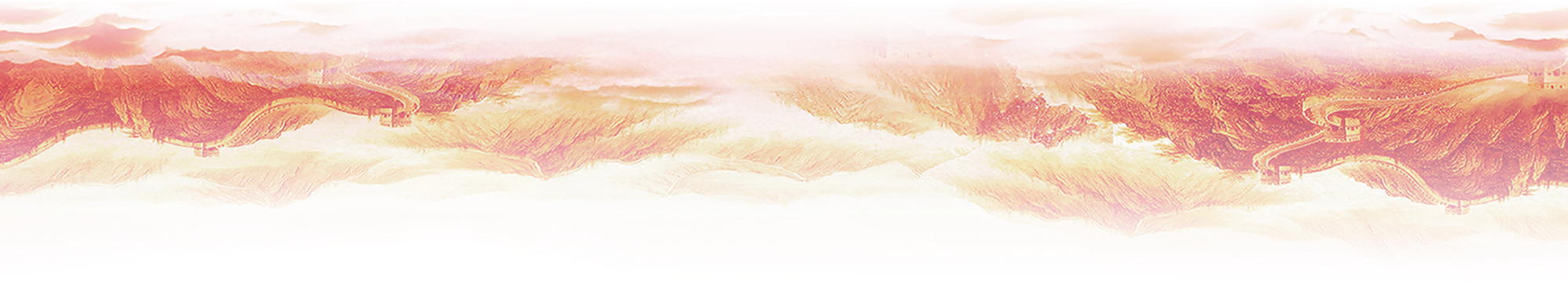 相关职能部门结合退役士兵自身实际情况与单位需求、岗位特点、福利待遇等情况明确责任分工，严格落实安置政策，不断促进退役军人服务保障成效。
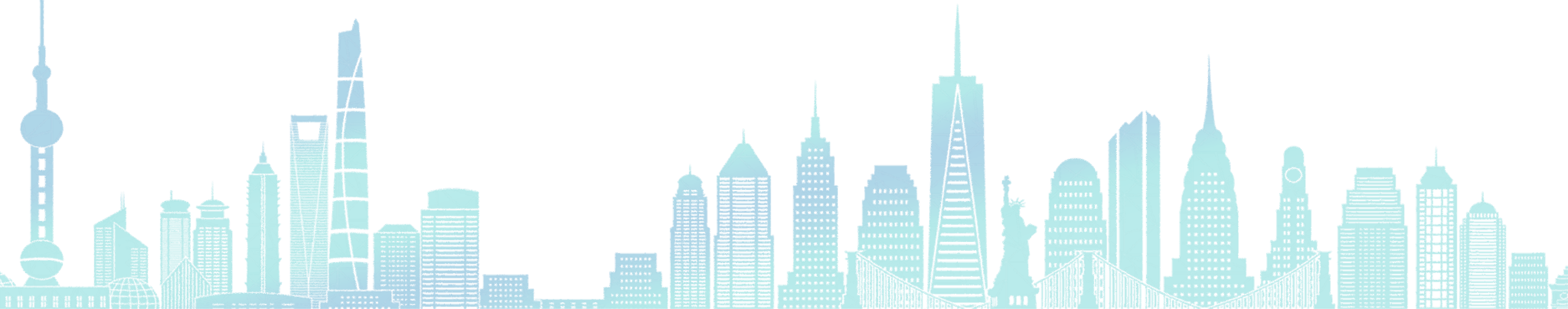 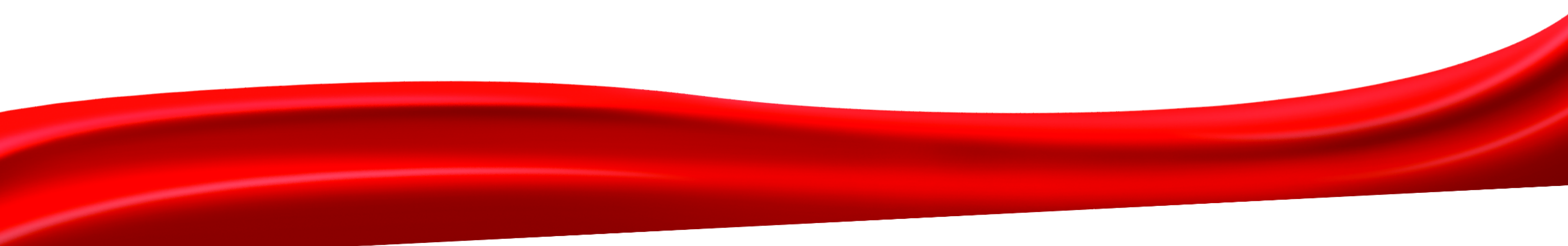 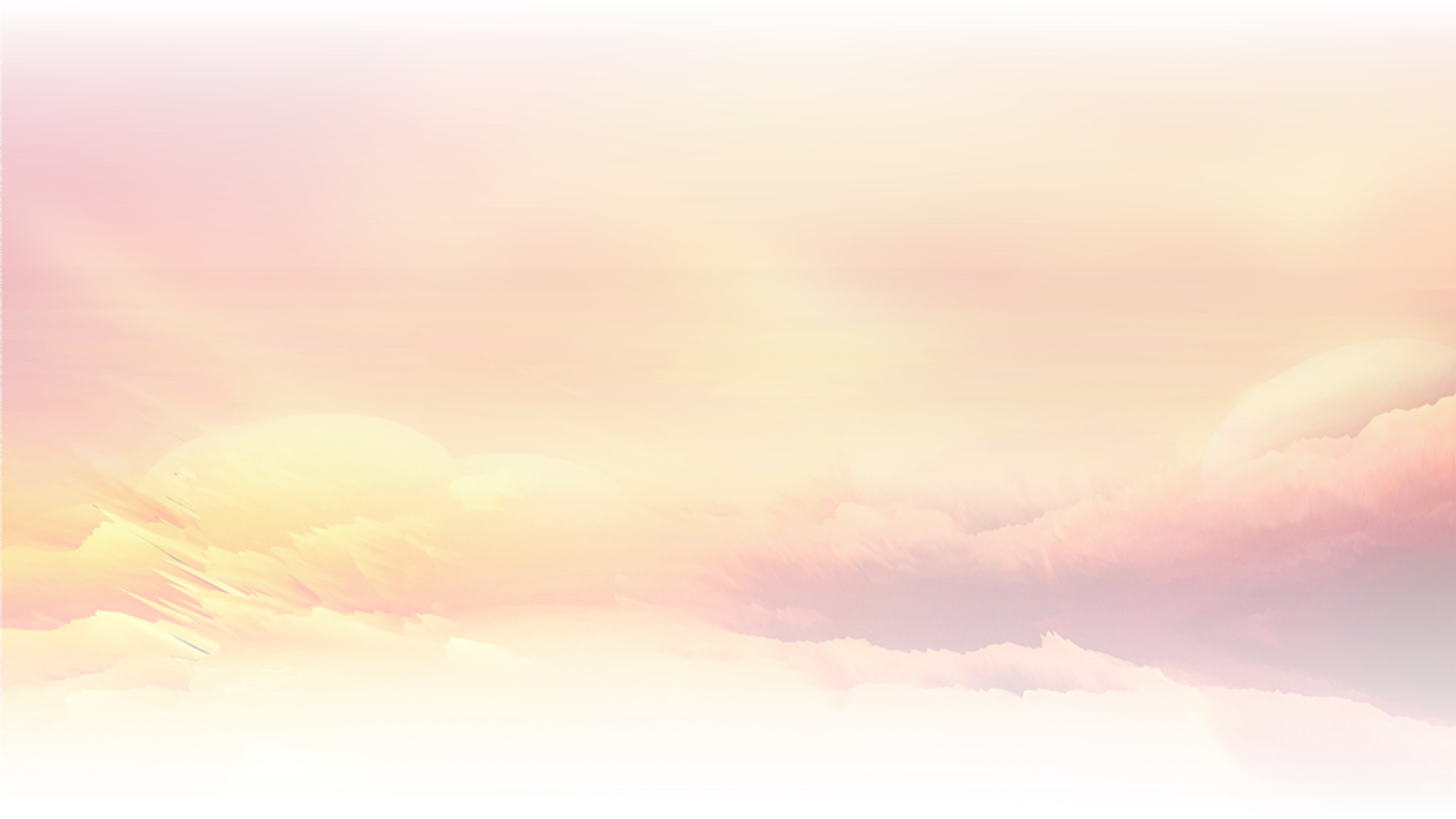 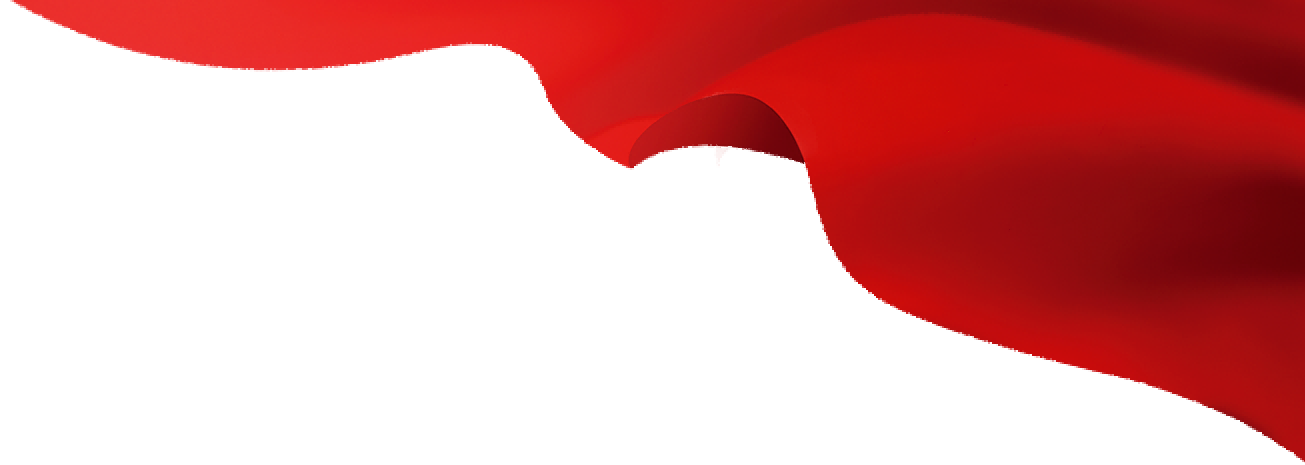 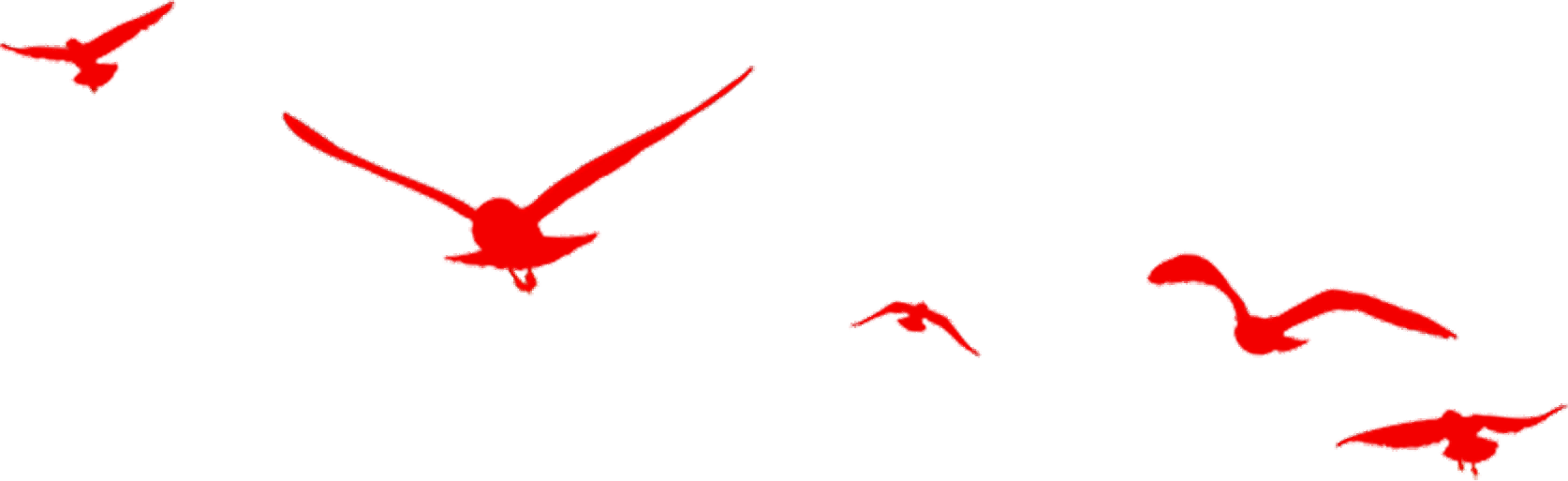 2024年
感谢你的聆听
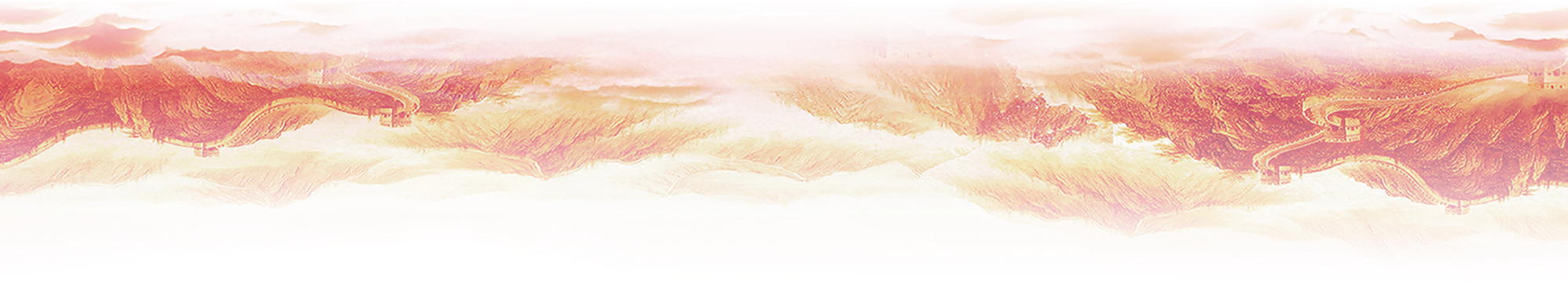 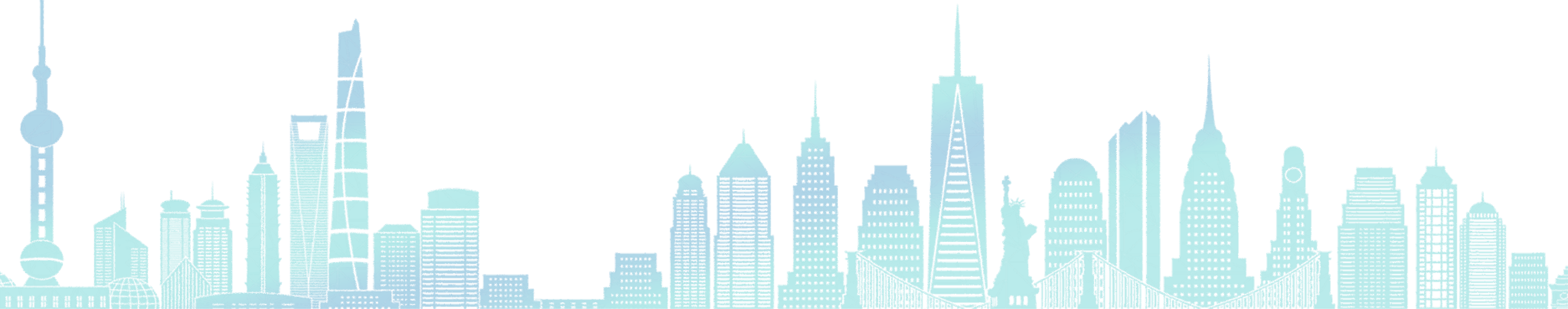 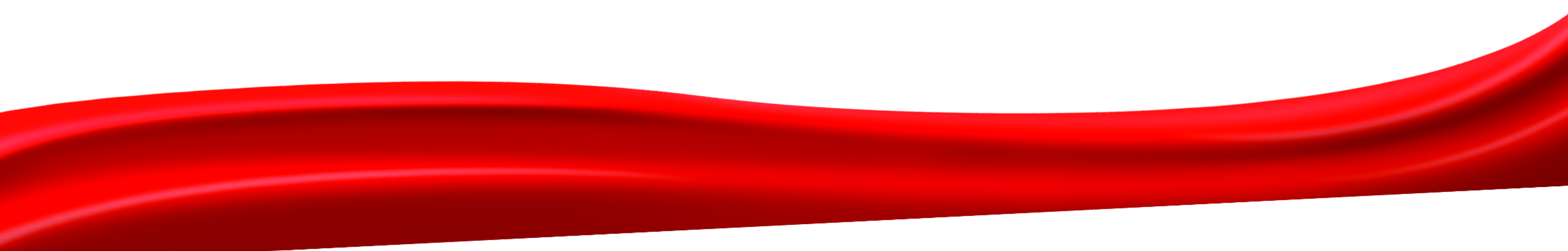